Figures in Chapter 3: 
The efficient coding principle

From “Understanding Vision: theory, models, and data”, by Li Zhaoping, published by Oxford University Press, 2014
Figure from "Understanding vision: theory, models, and data", by Li Zhaoping, Oxford University Press, 2014
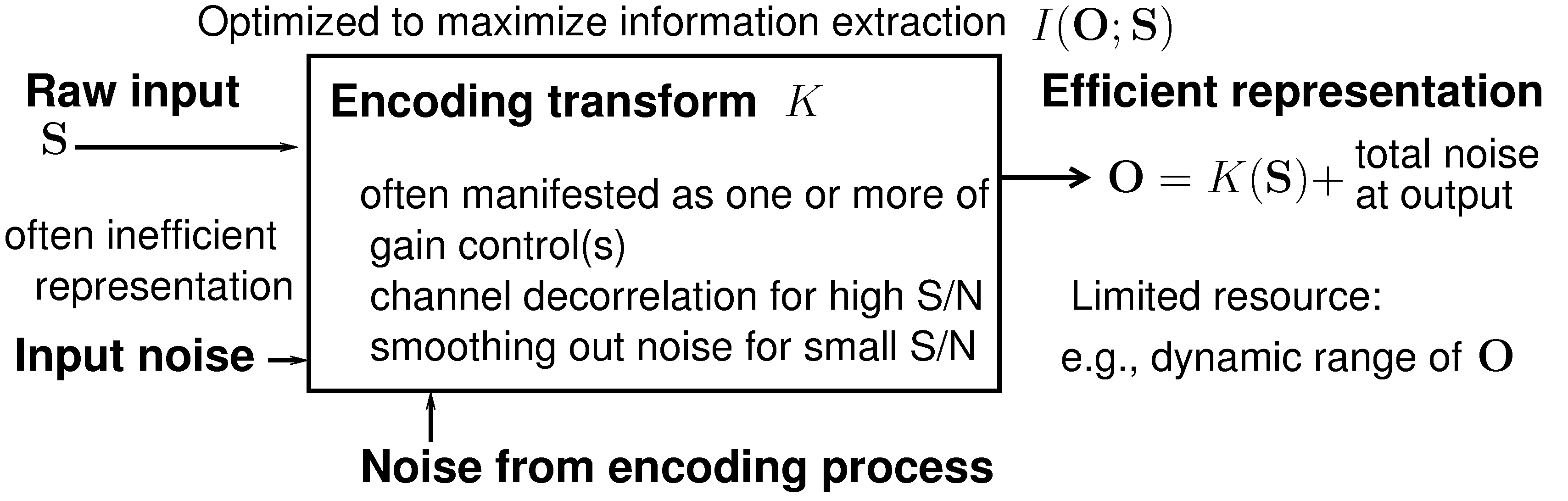 Figure from "Understanding vision: theory, models, and data", by Li Zhaoping, Oxford University Press, 2014
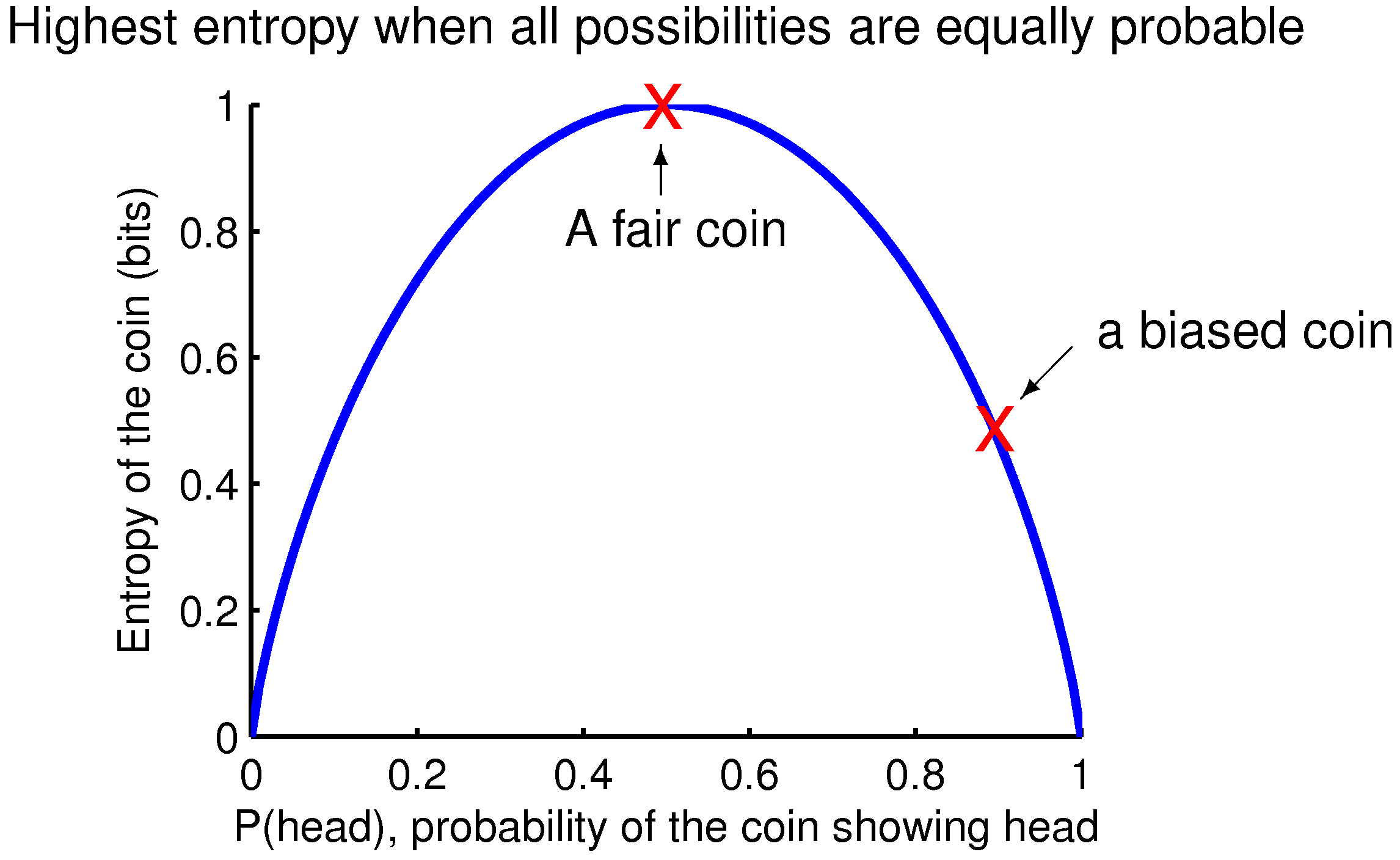 Figure from "Understanding vision: theory, models, and data", by Li Zhaoping, Oxford University Press, 2014
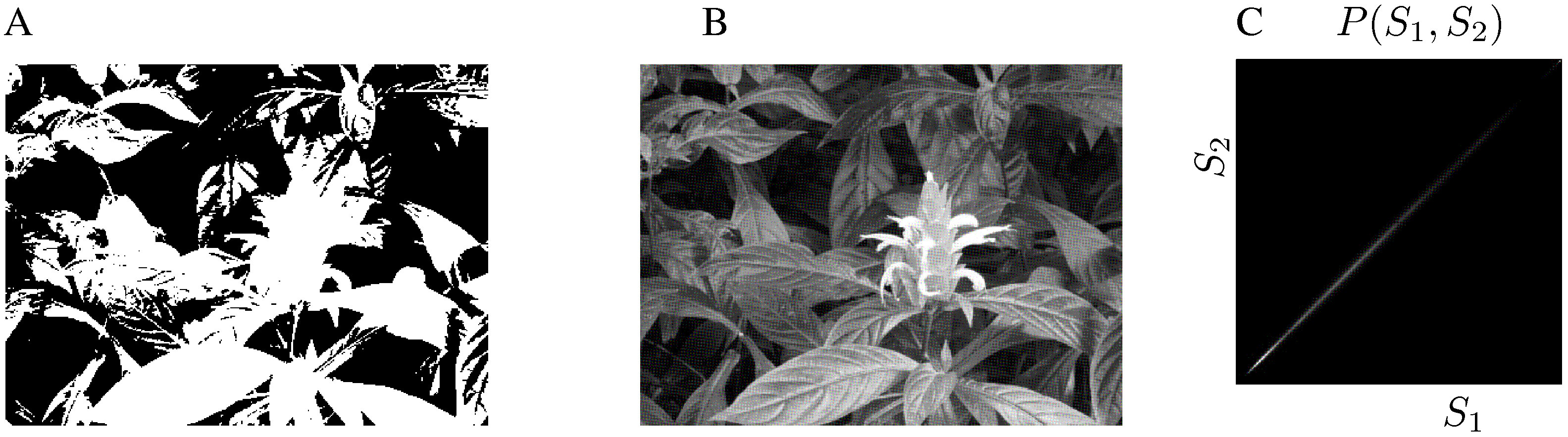 Figure from "Understanding vision: theory, models, and data", by Li Zhaoping, Oxford University Press, 2014
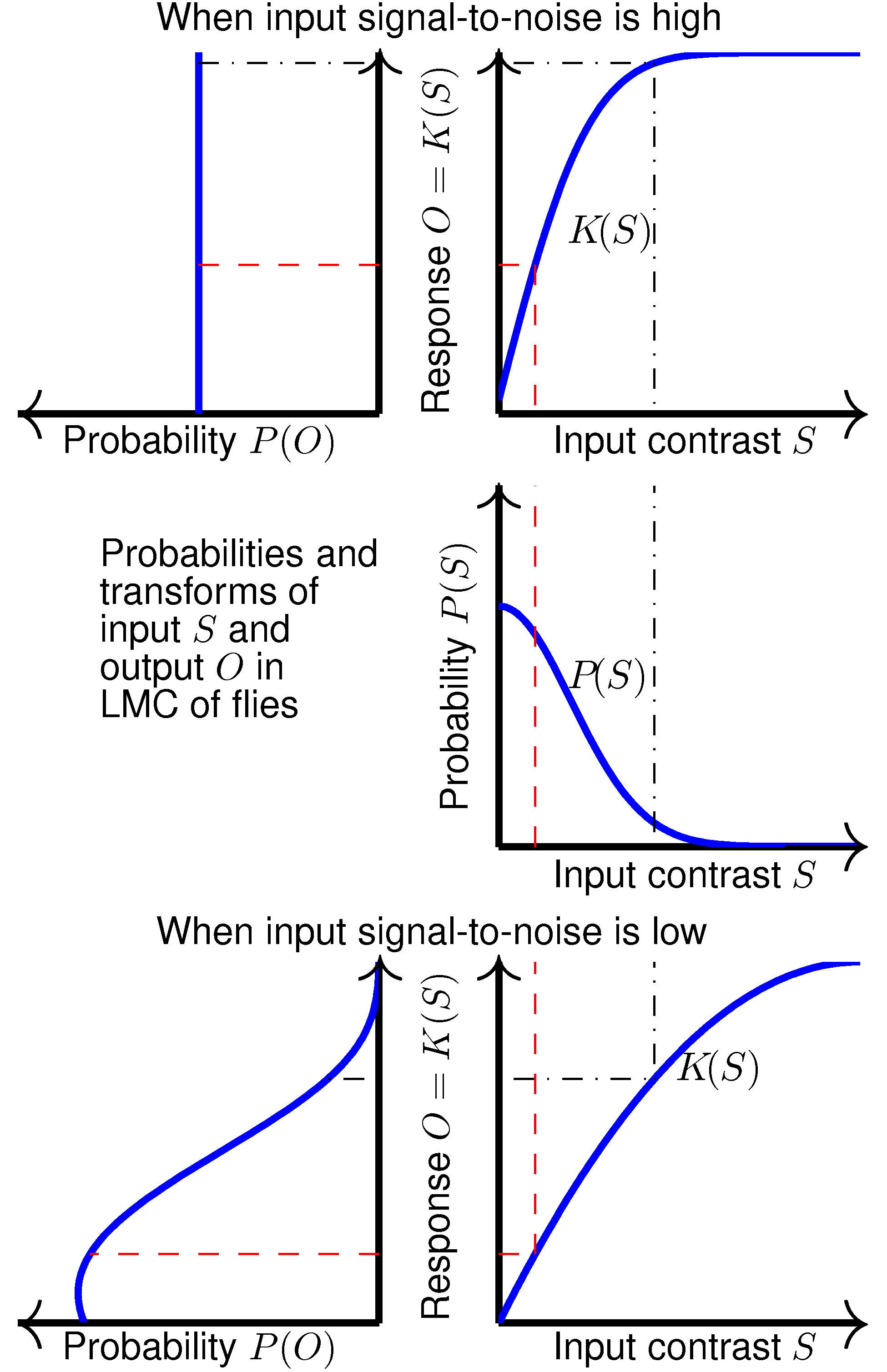 Figure from "Understanding vision: theory, models, and data", by Li Zhaoping, Oxford University Press, 2014
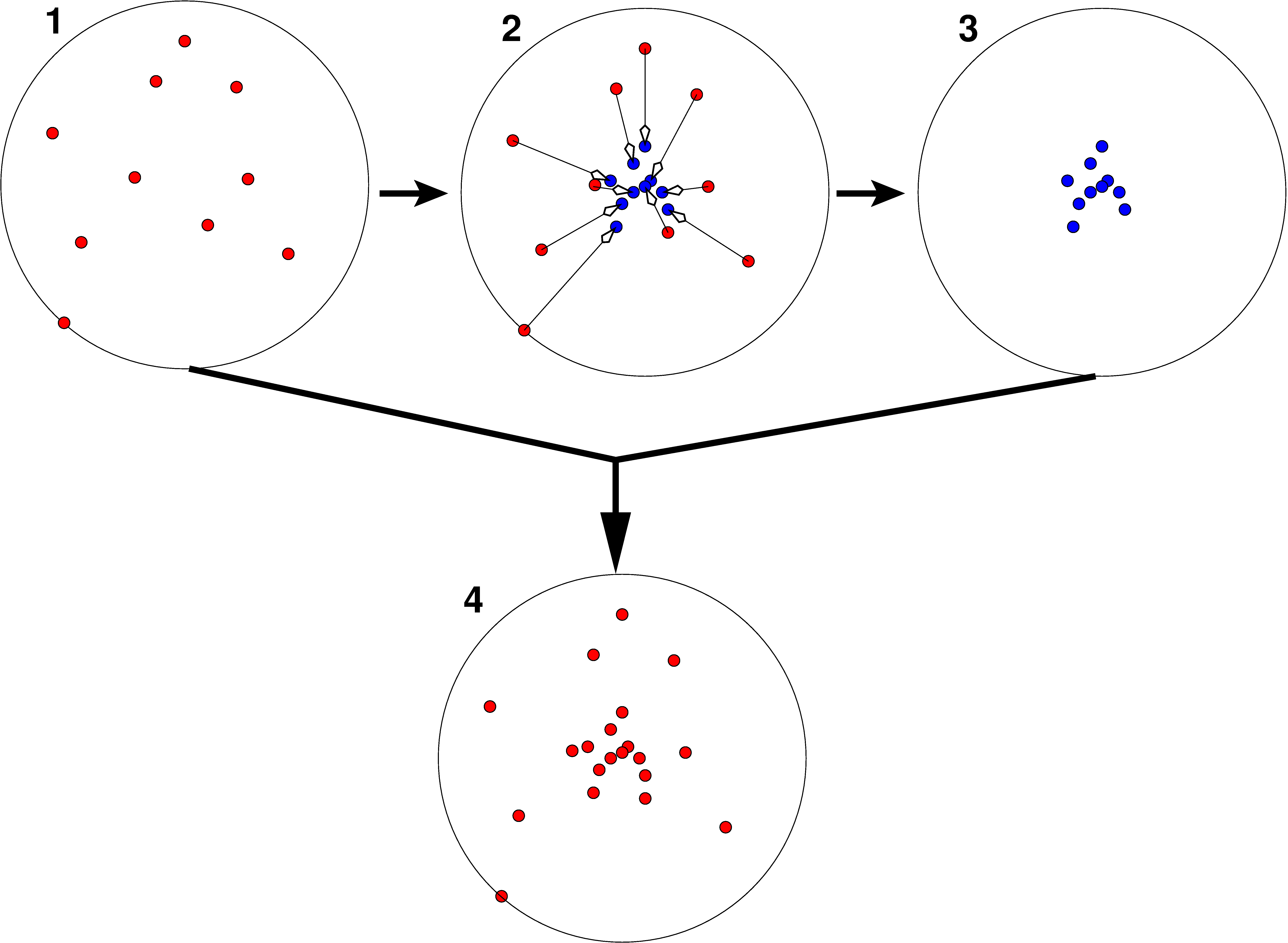 Figure from "Understanding vision: theory, models, and data", by Li Zhaoping, Oxford University Press, 2014
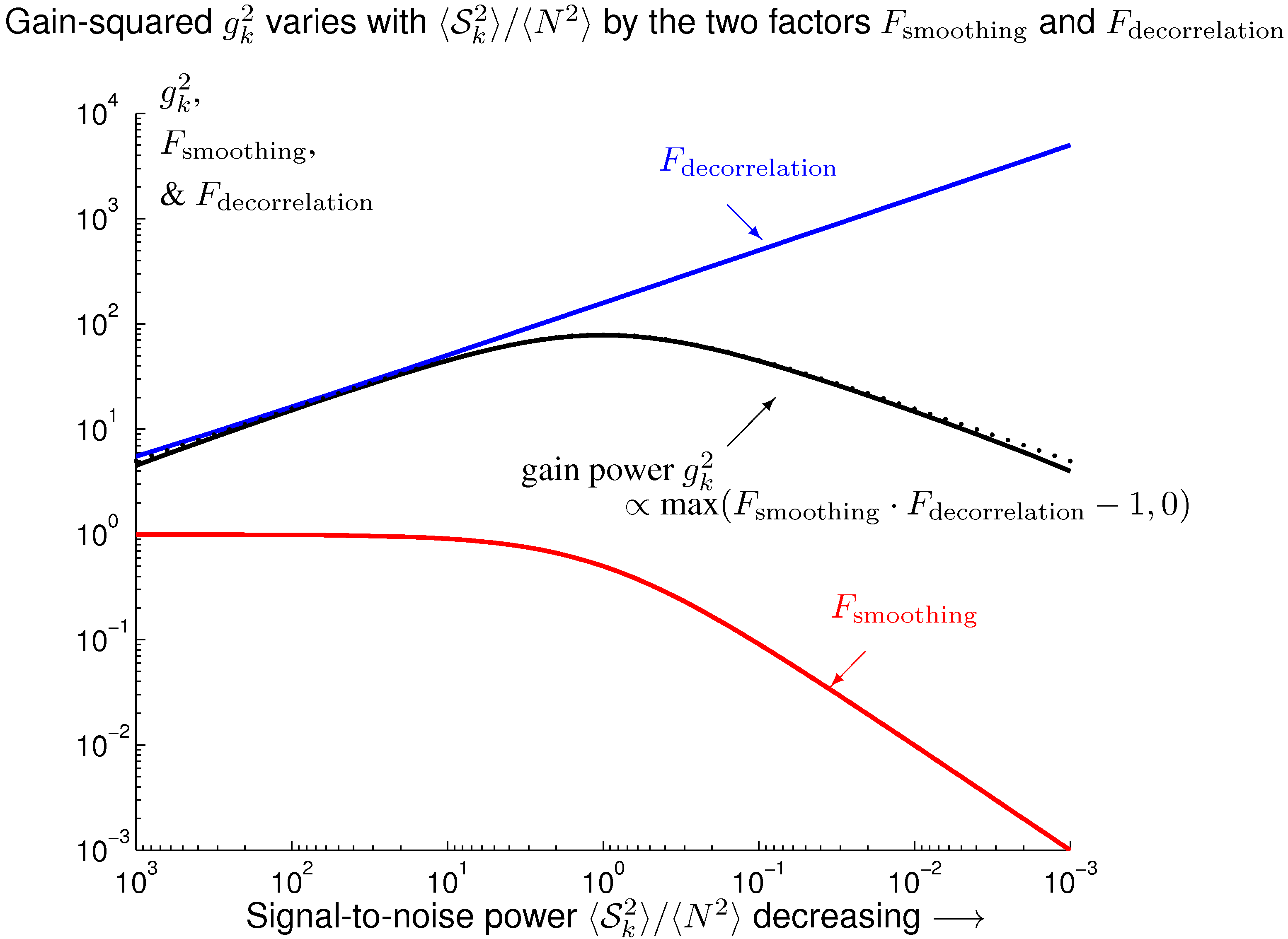 Figure from "Understanding vision: theory, models, and data", by Li Zhaoping, Oxford University Press, 2014
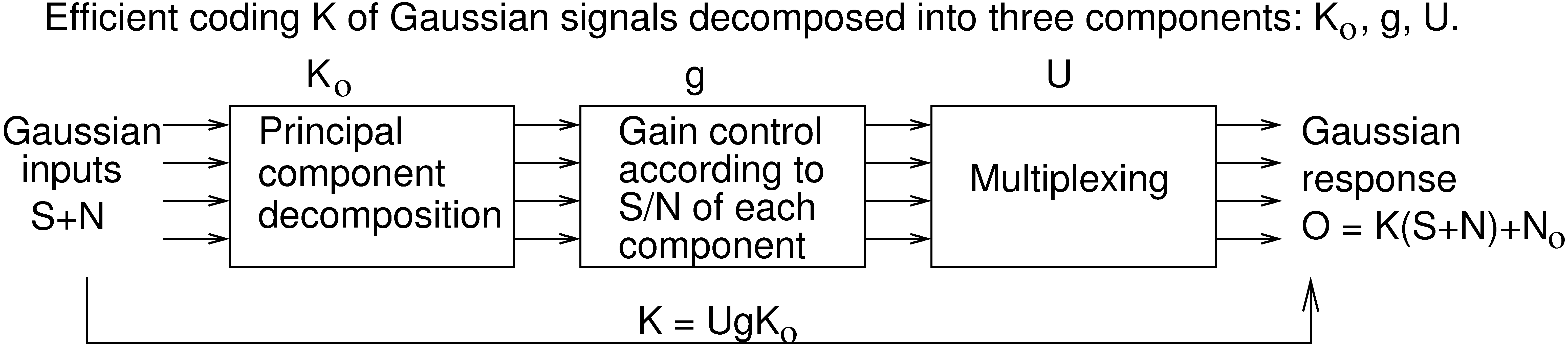 Figure from "Understanding vision: theory, models, and data", by Li Zhaoping, Oxford University Press, 2014
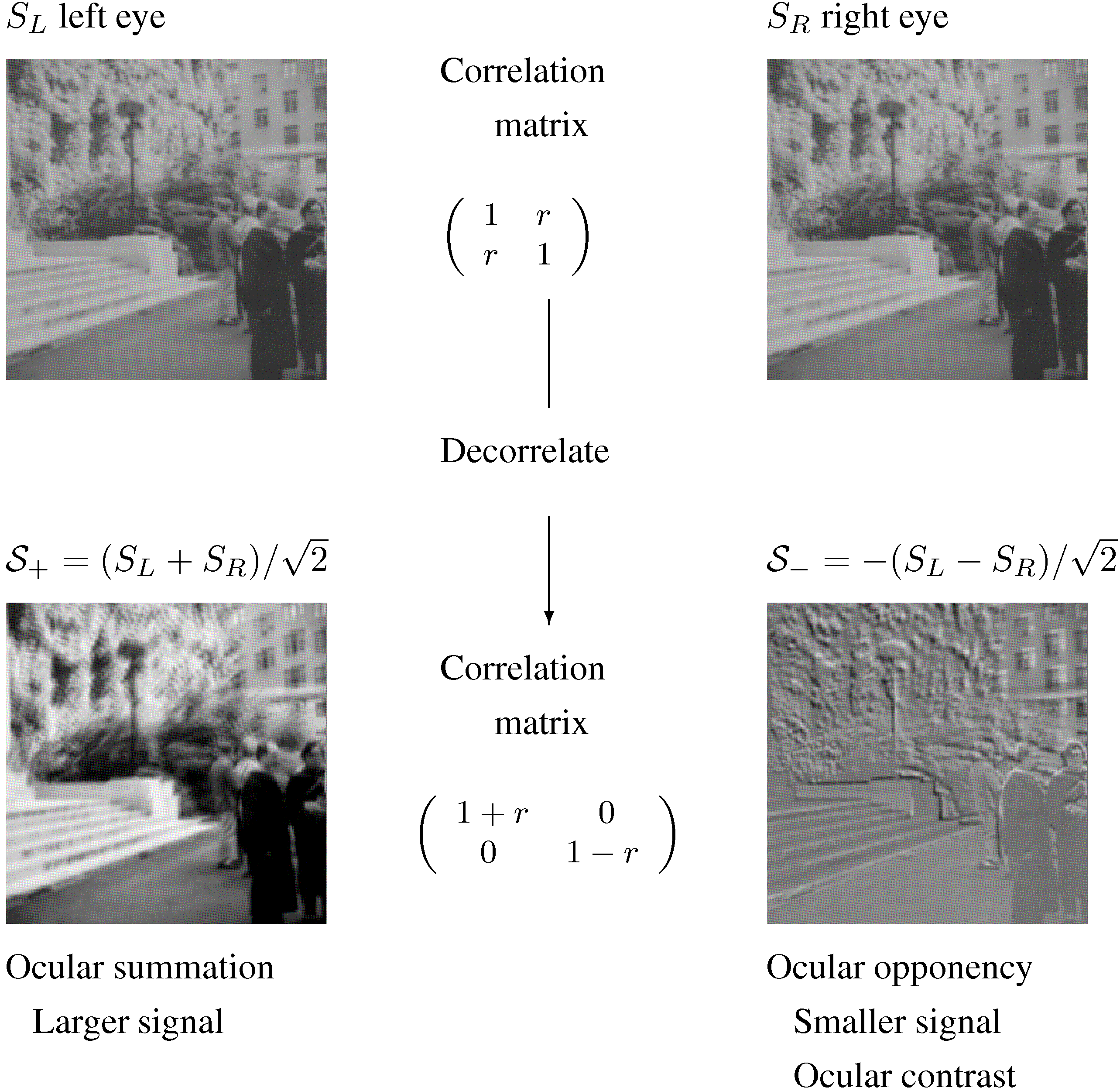 Figure from "Understanding vision: theory, models, and data", by Li Zhaoping, Oxford University Press, 2014
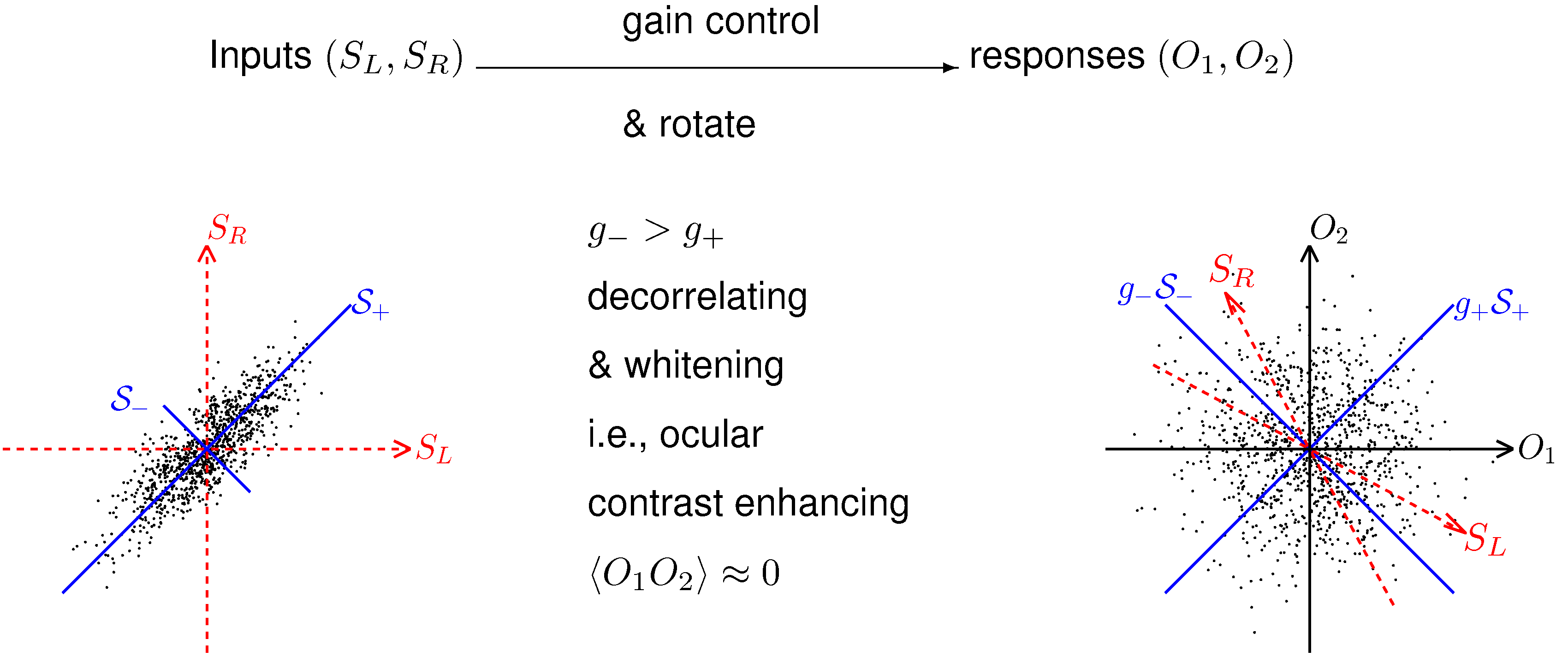 Figure from "Understanding vision: theory, models, and data", by Li Zhaoping, Oxford University Press, 2014
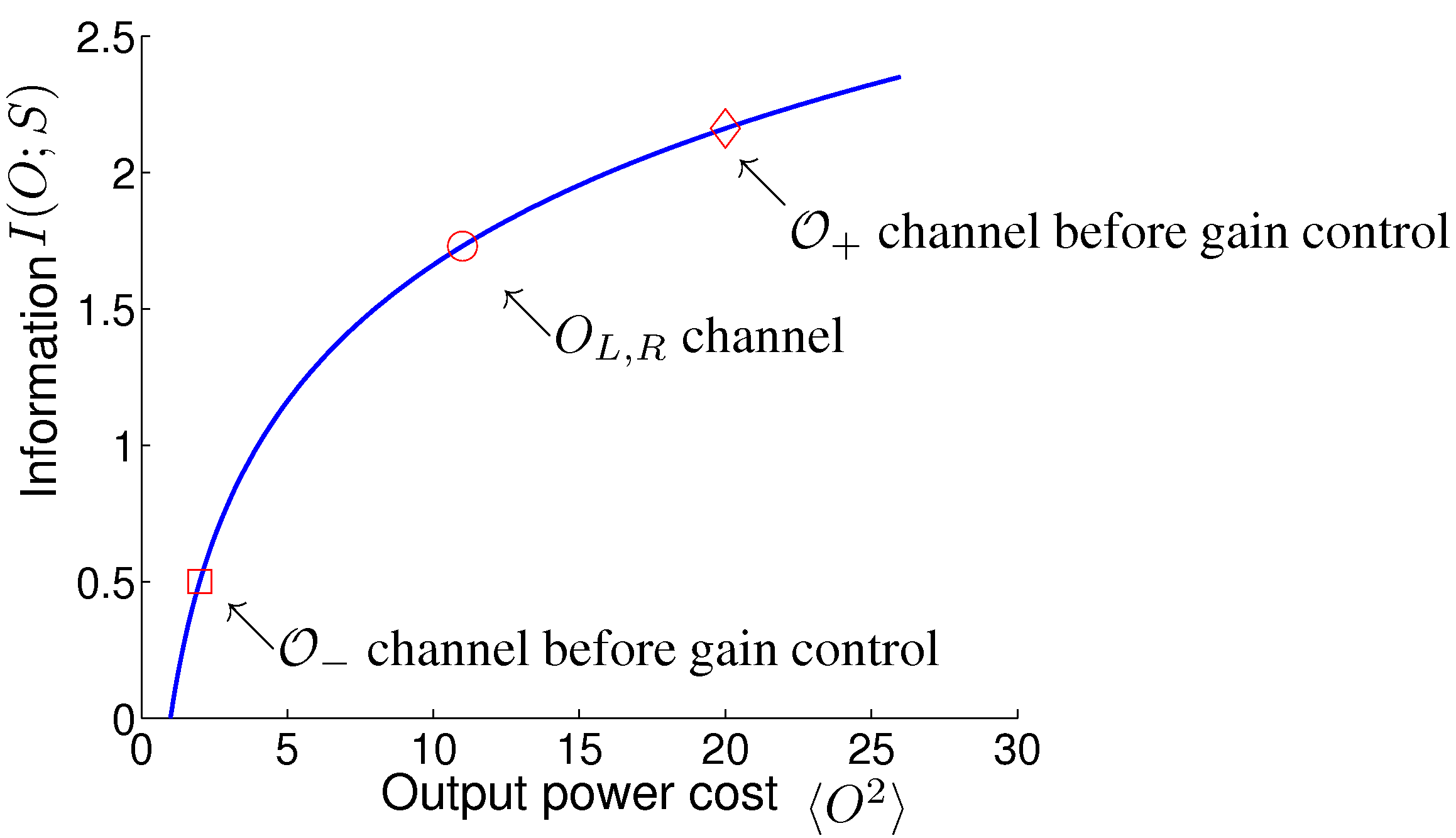 Figure from "Understanding vision: theory, models, and data", by Li Zhaoping, Oxford University Press, 2014
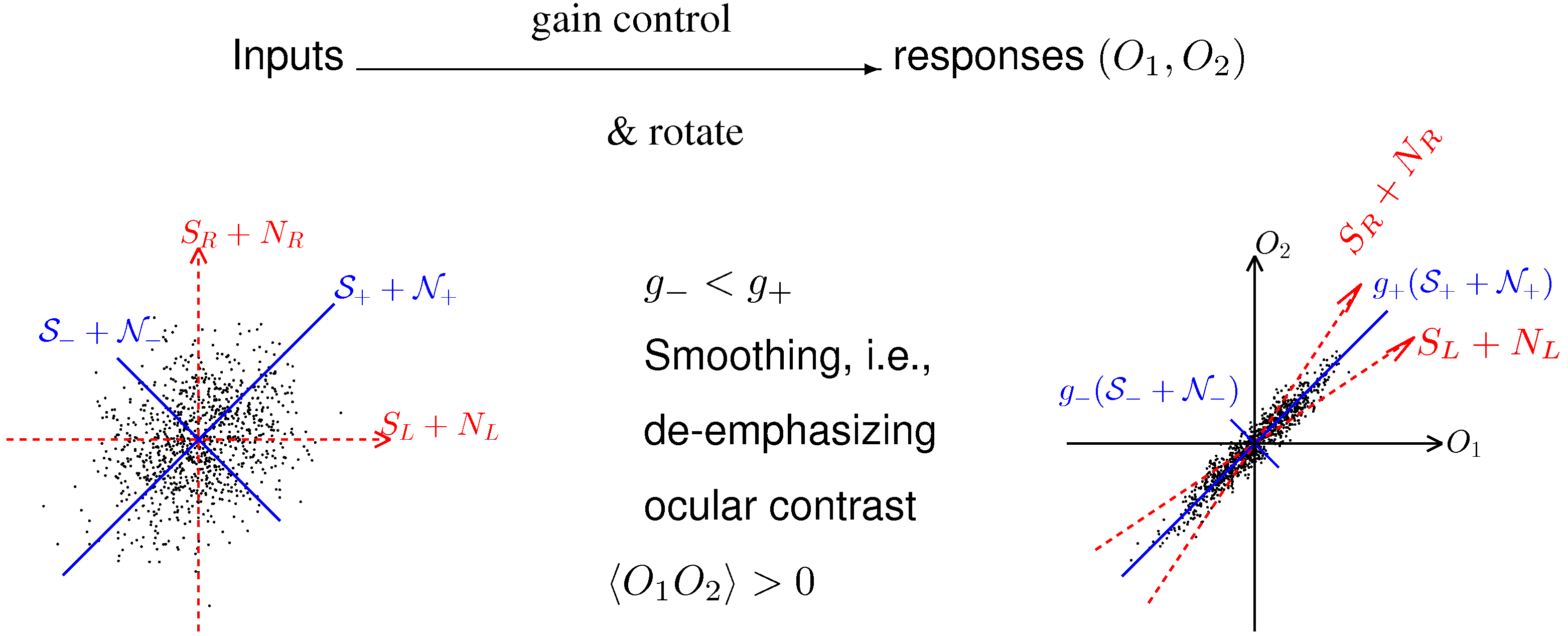 Figure from "Understanding vision: theory, models, and data", by Li Zhaoping, Oxford University Press, 2014
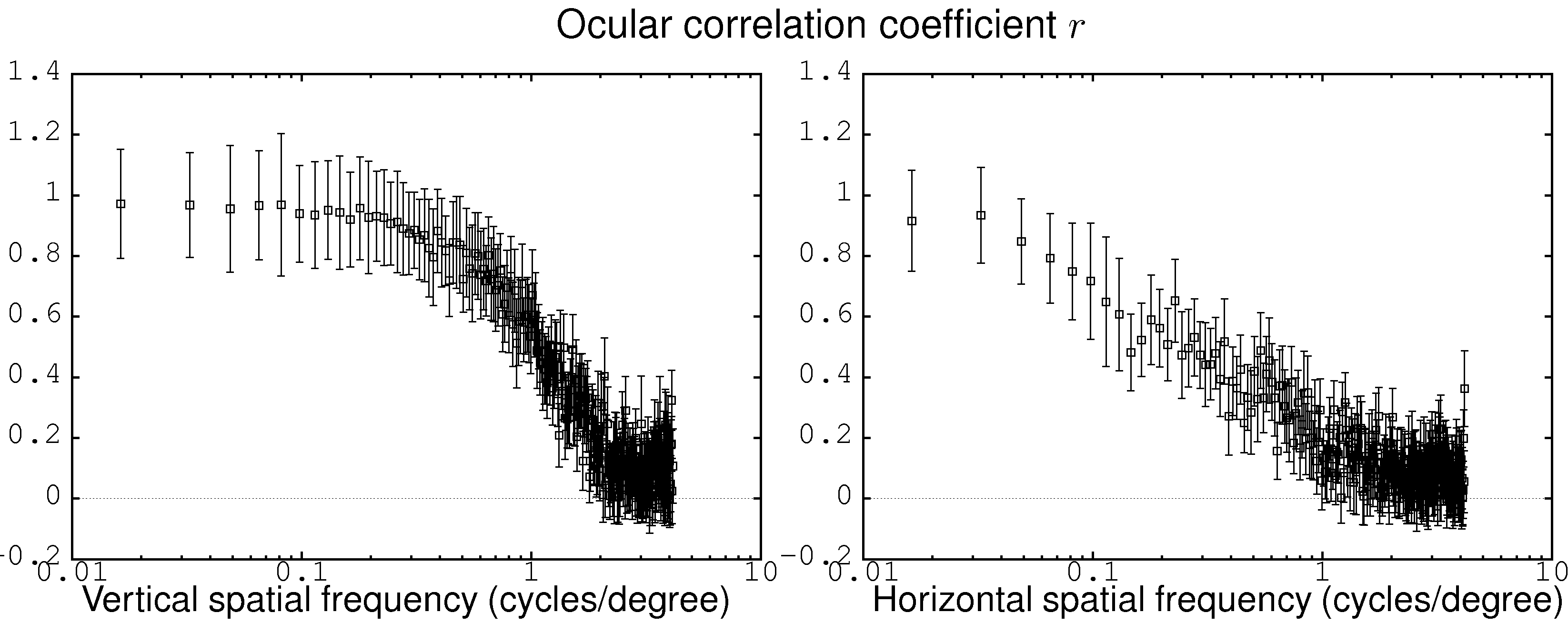 Figure from "Understanding vision: theory, models, and data", by Li Zhaoping, Oxford University Press, 2014
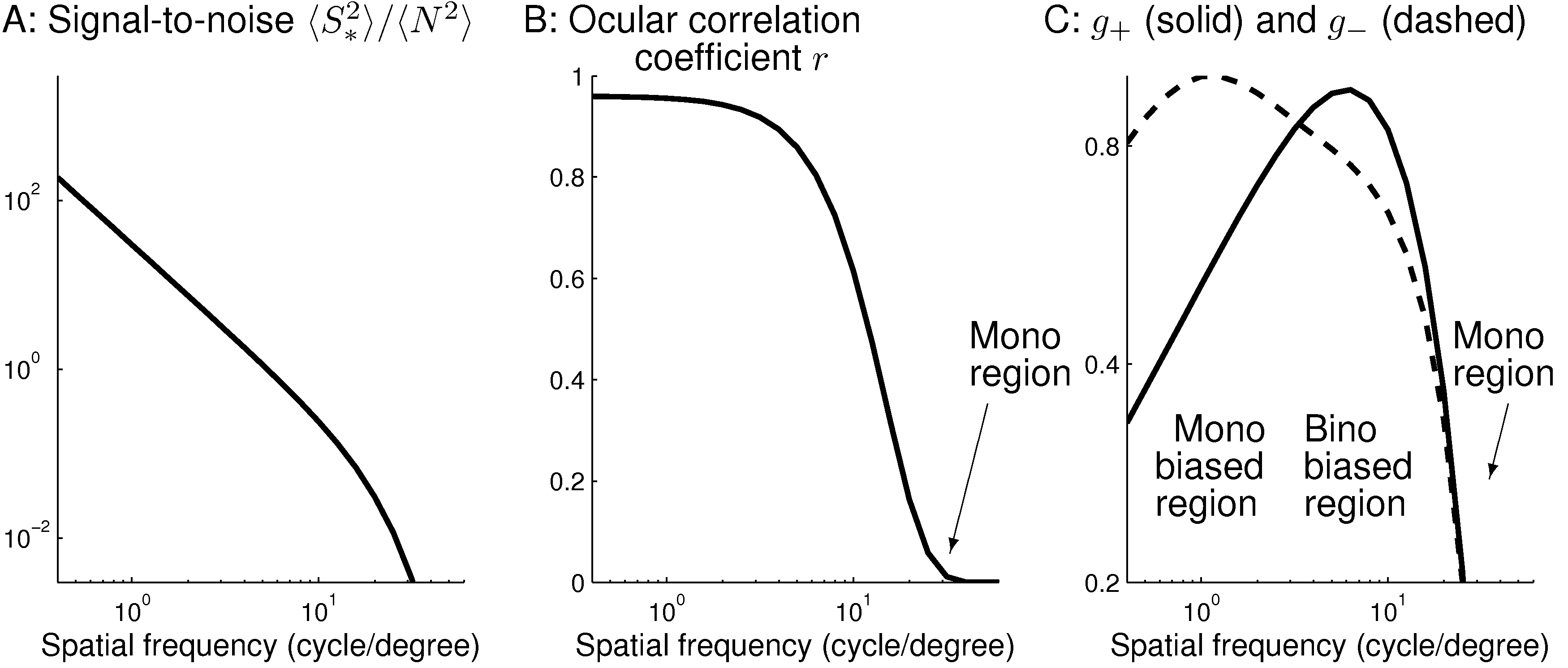 Figure from "Understanding vision: theory, models, and data", by Li Zhaoping, Oxford University Press, 2014
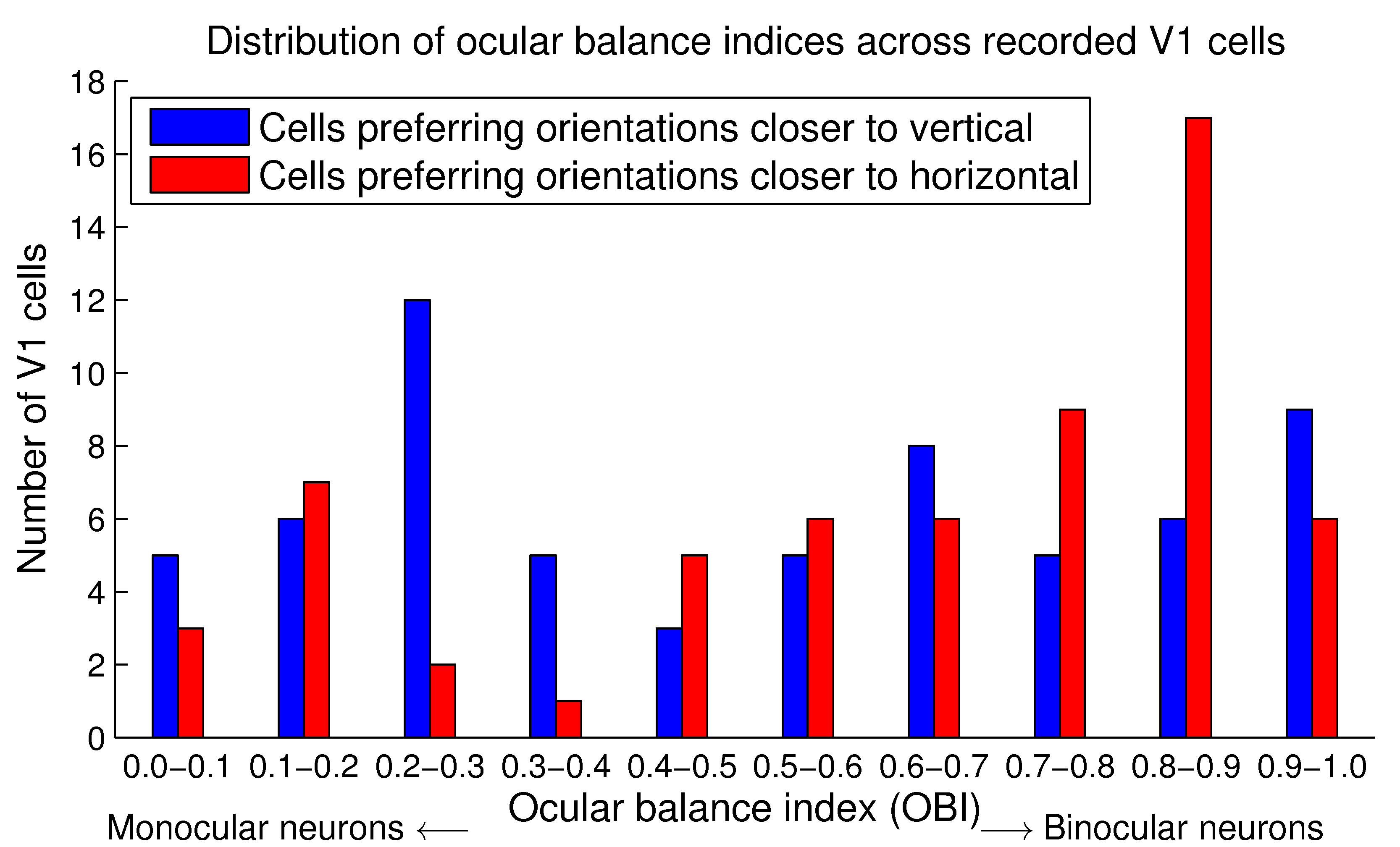 Figure from "Understanding vision: theory, models, and data", by Li Zhaoping, Oxford University Press, 2014
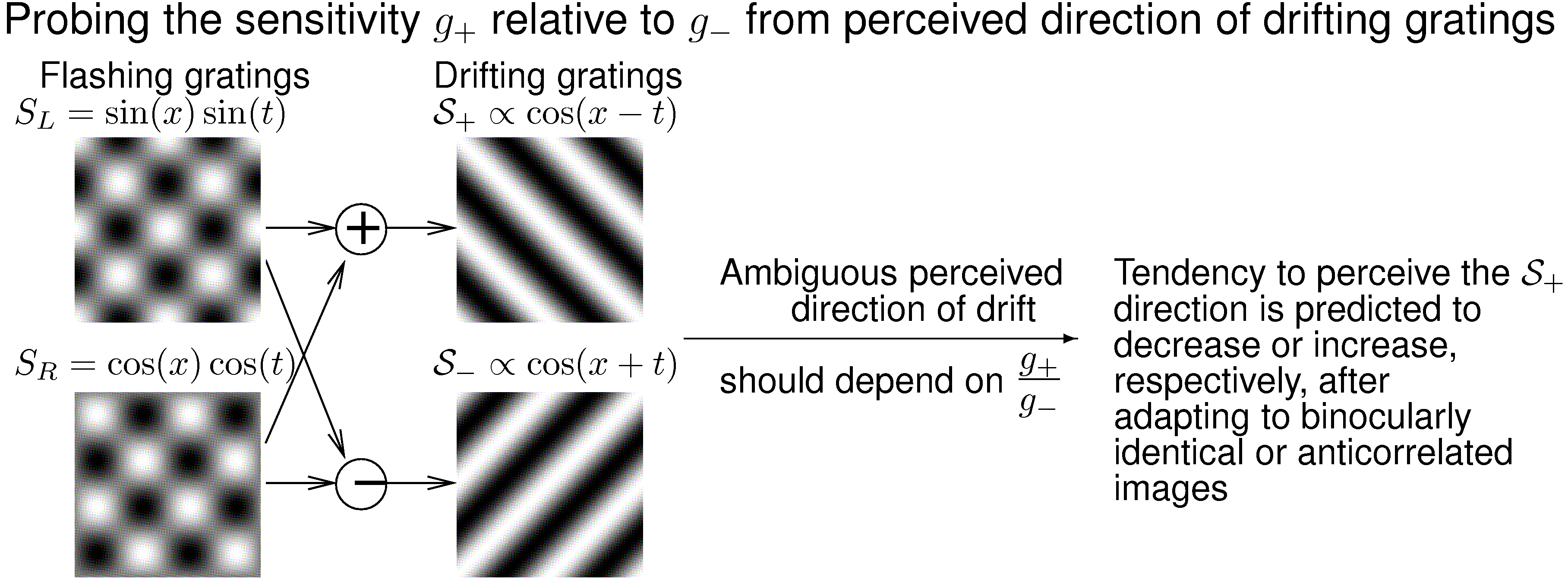 Figure from "Understanding vision: theory, models, and data", by Li Zhaoping, Oxford University Press, 2014
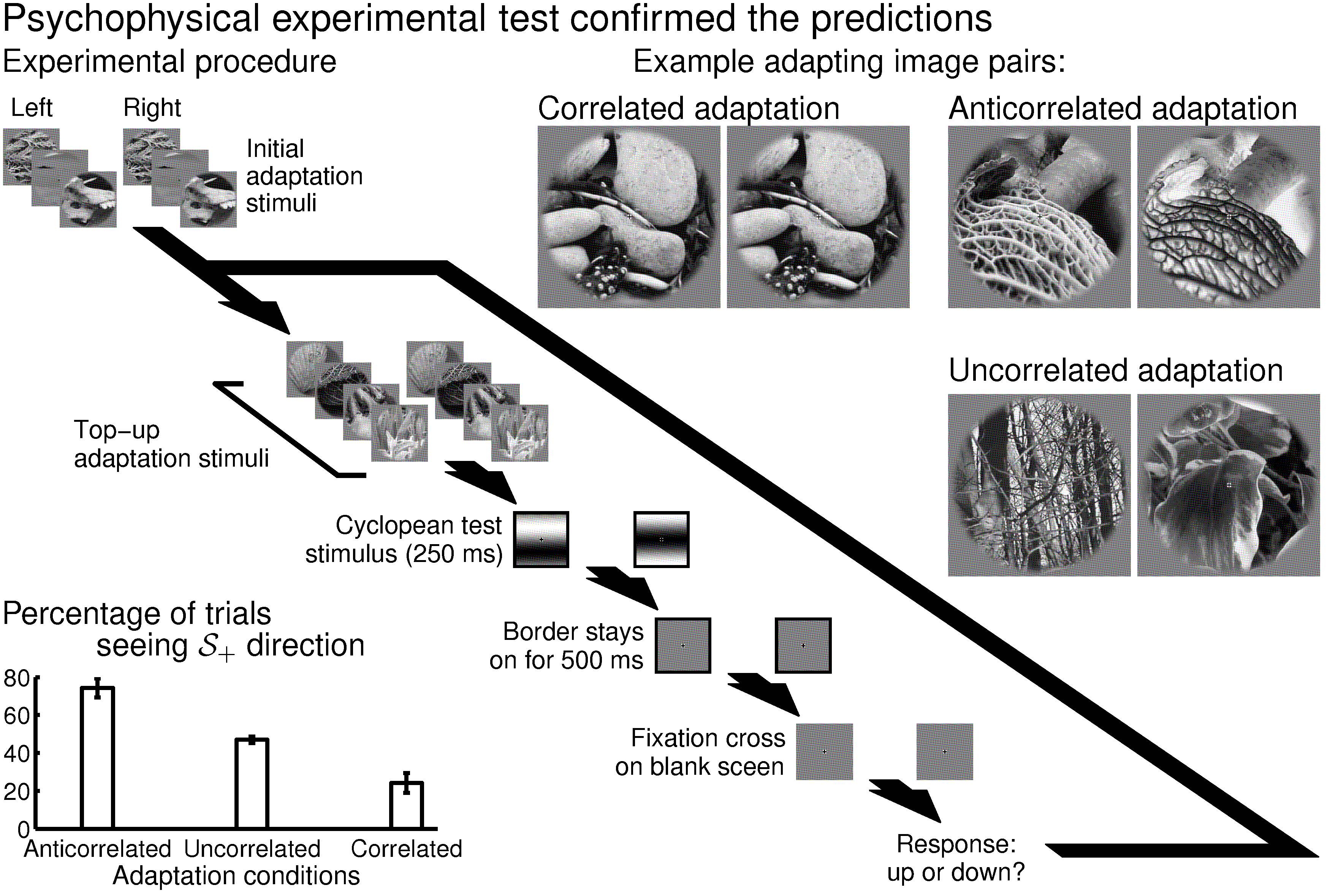 Figure from "Understanding vision: theory, models, and data", by Li Zhaoping, Oxford University Press, 2014
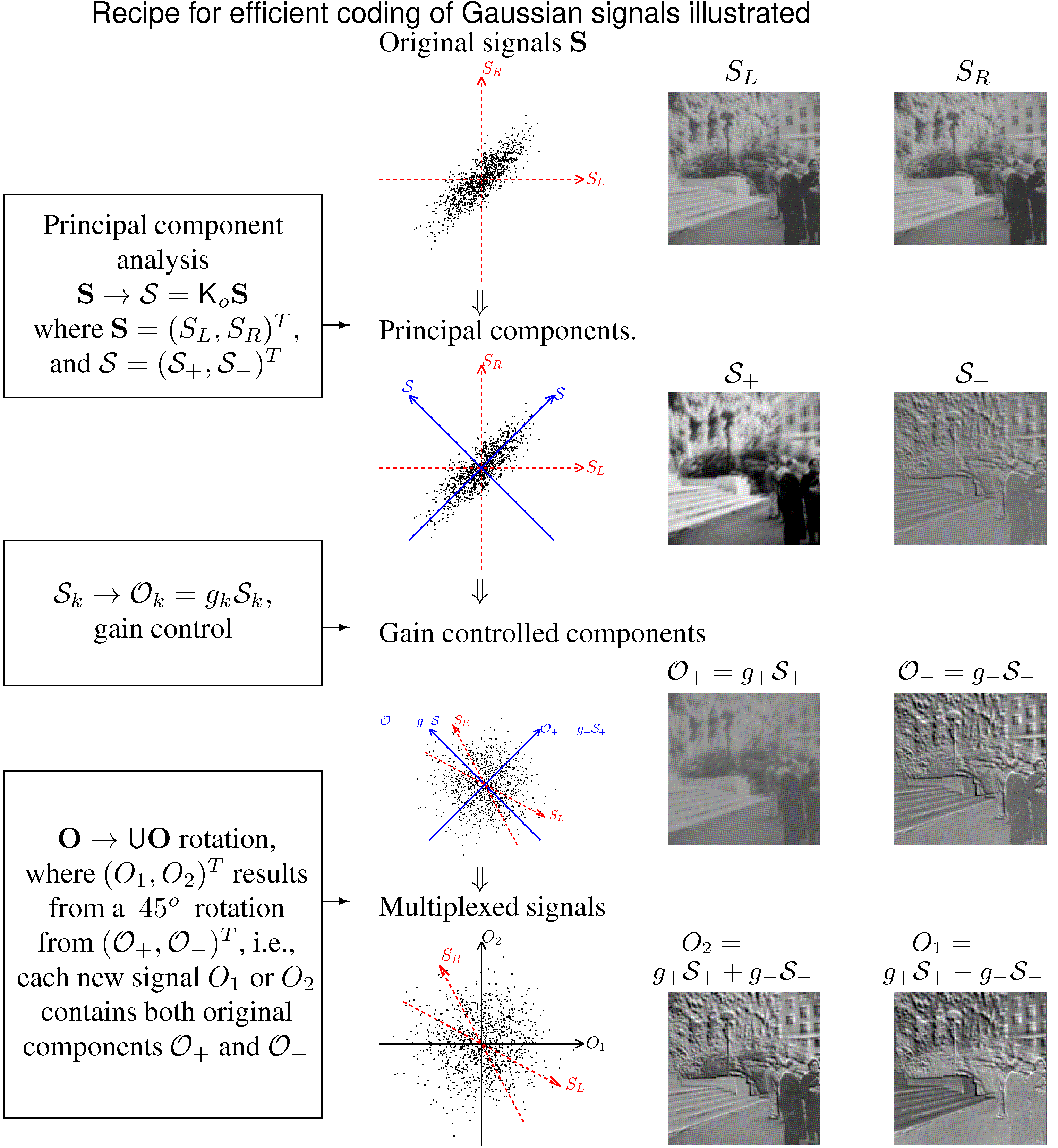 Figure from "Understanding vision: theory, models, and data", by Li Zhaoping, Oxford University Press, 2014
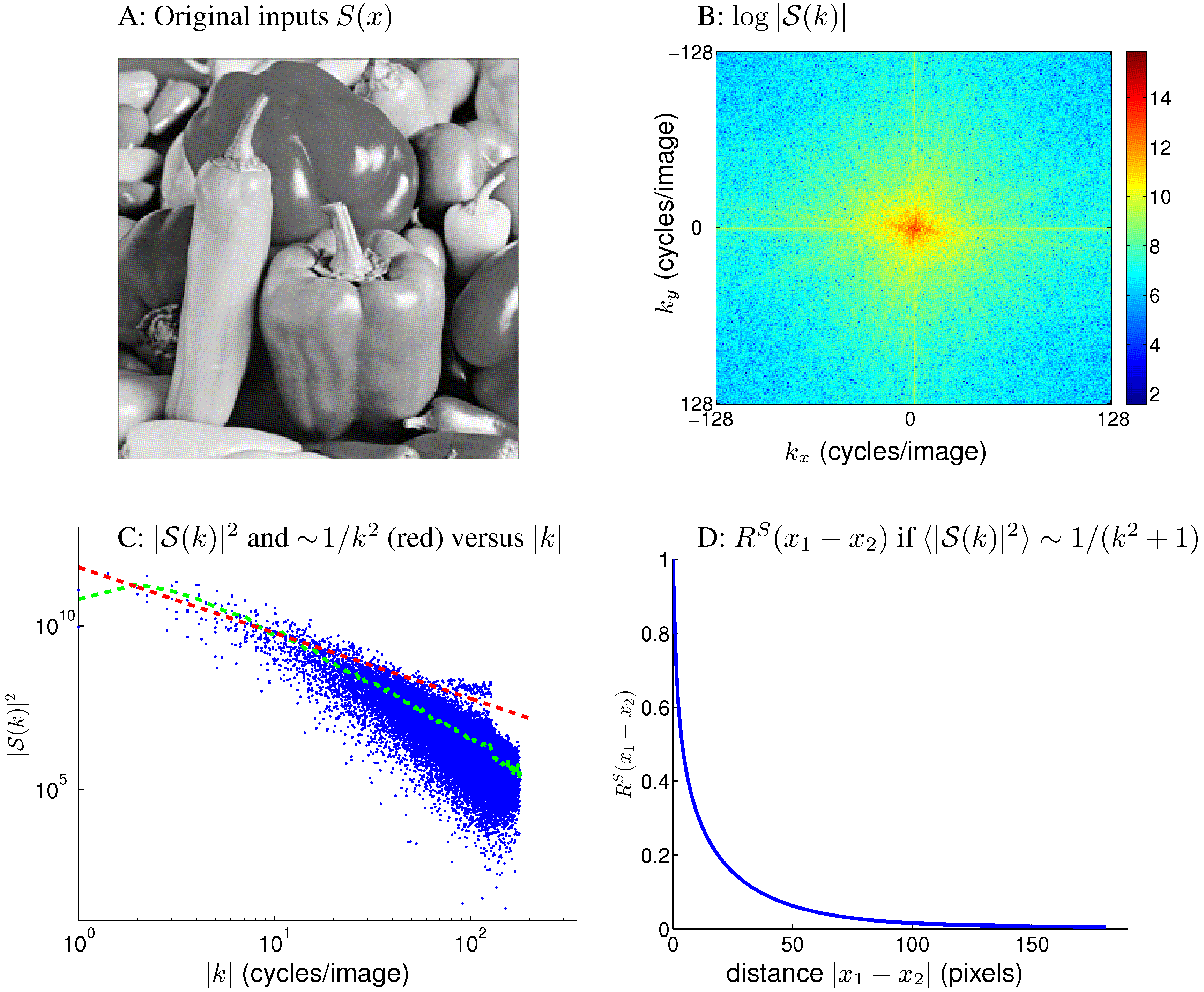 Figure from "Understanding vision: theory, models, and data", by Li Zhaoping, Oxford University Press, 2014
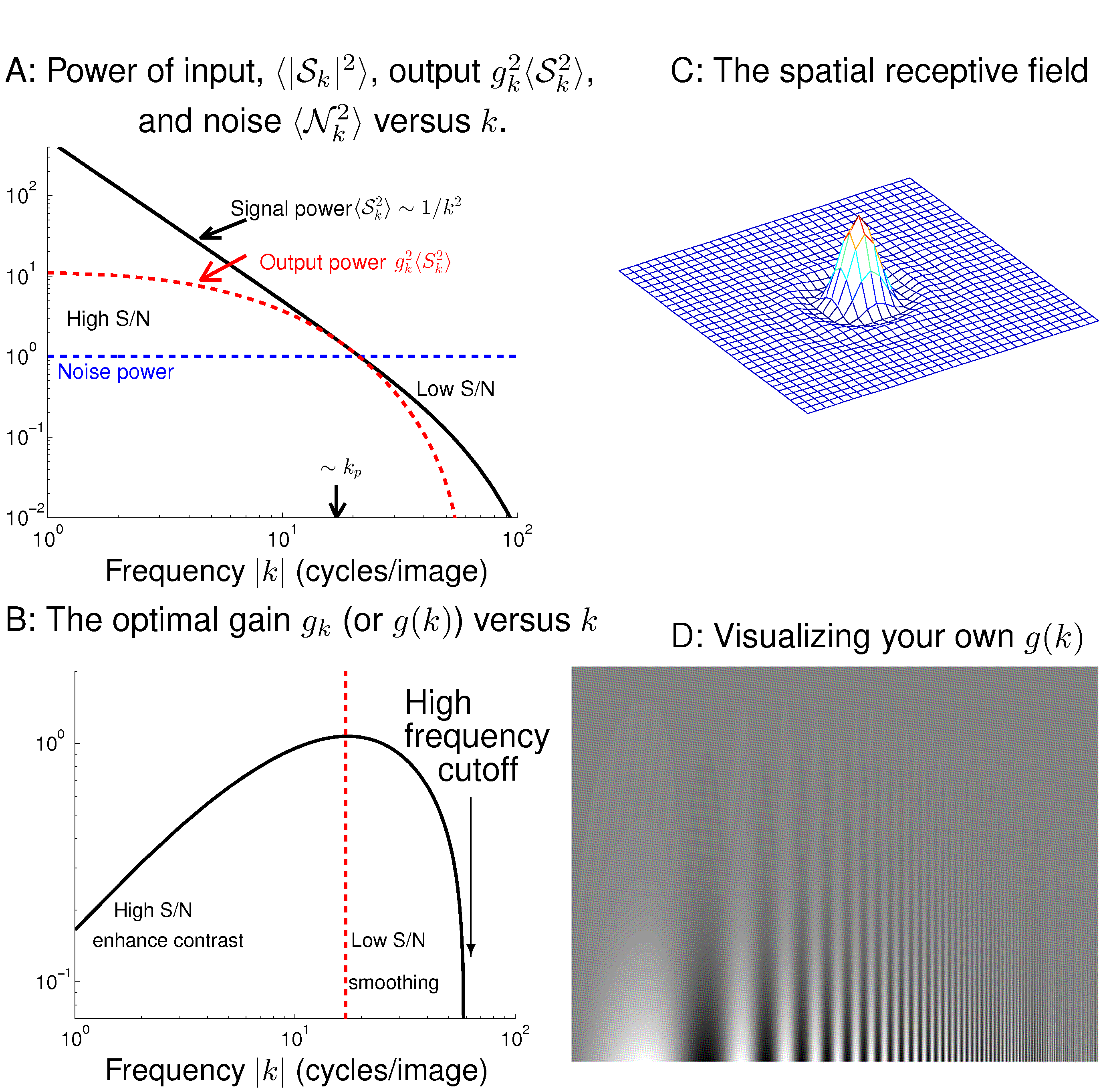 Figure from "Understanding vision: theory, models, and data", by Li Zhaoping, Oxford University Press, 2014
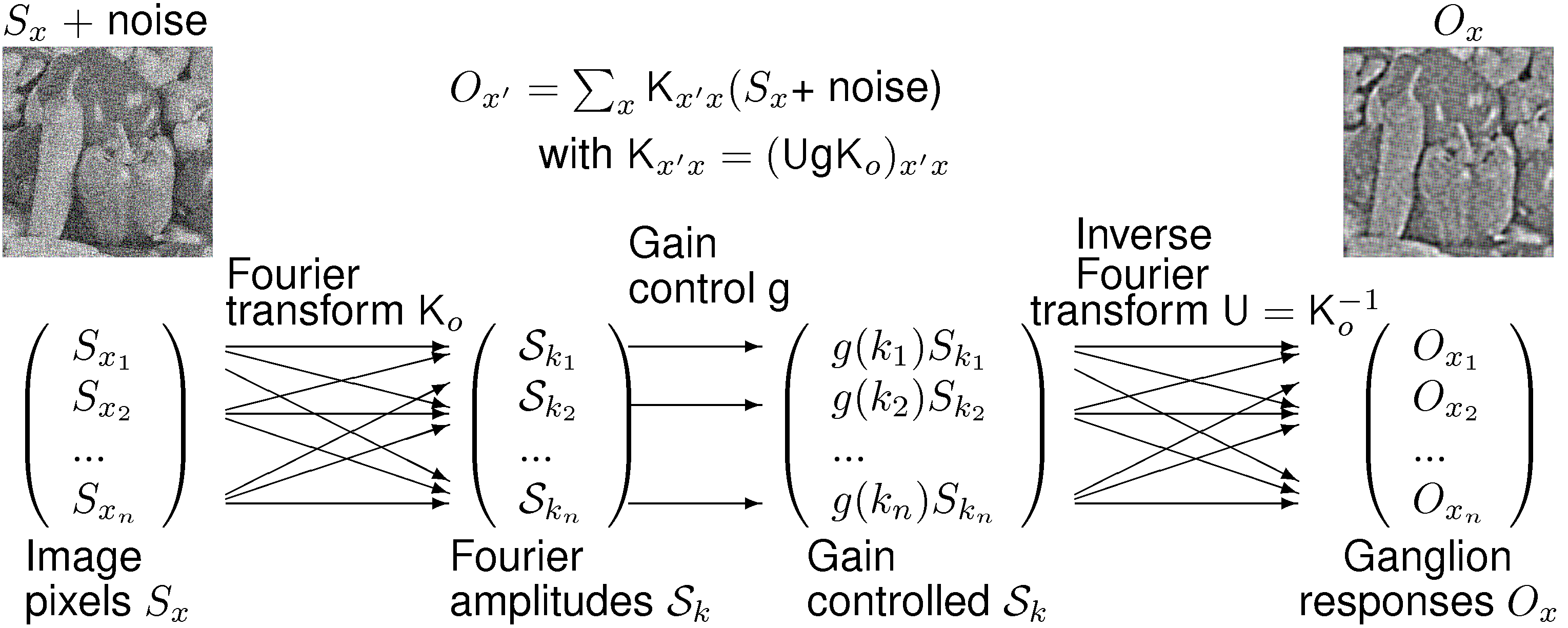 Figure from "Understanding vision: theory, models, and data", by Li Zhaoping, Oxford University Press, 2014
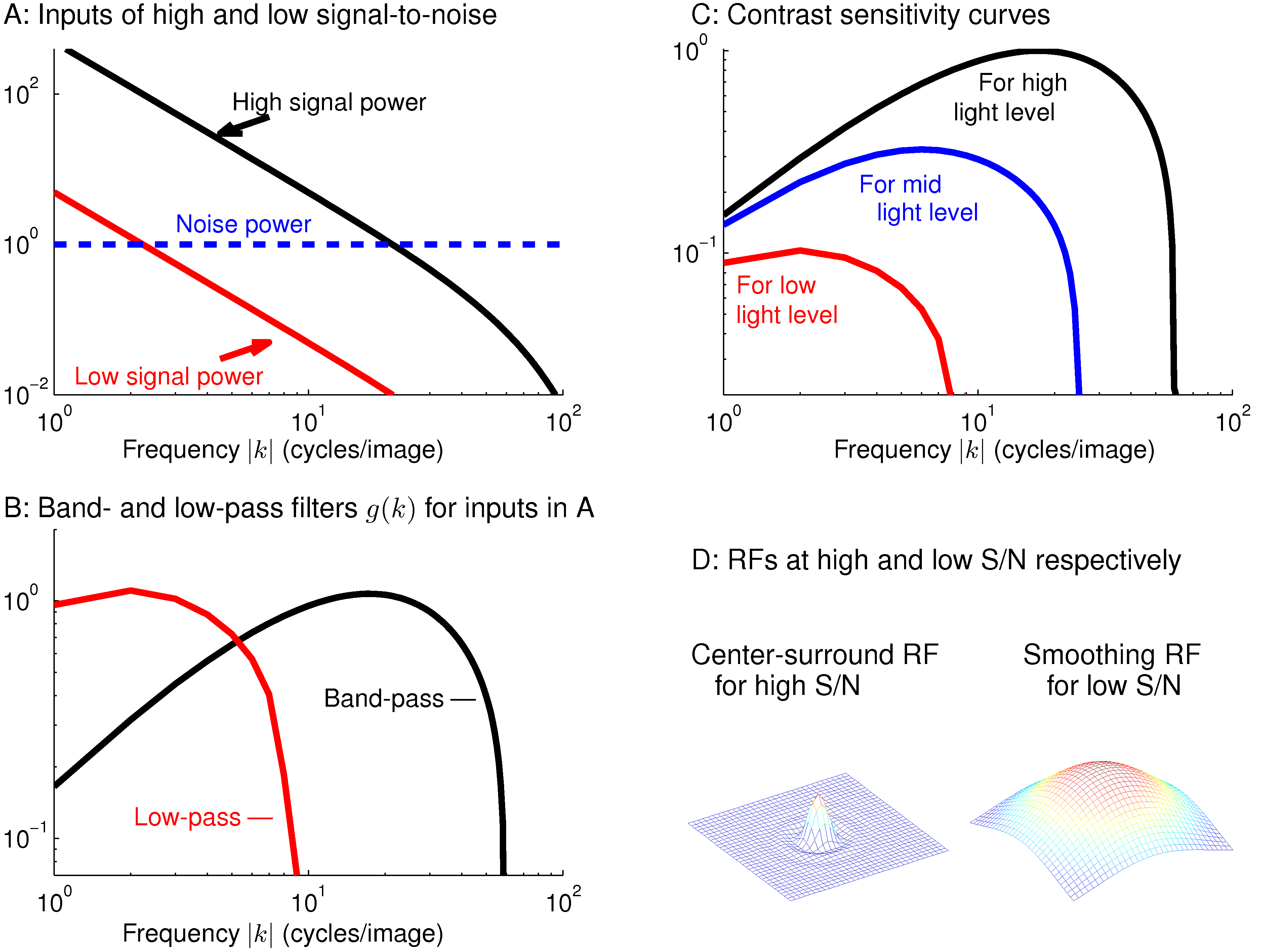 Figure from "Understanding vision: theory, models, and data", by Li Zhaoping, Oxford University Press, 2014
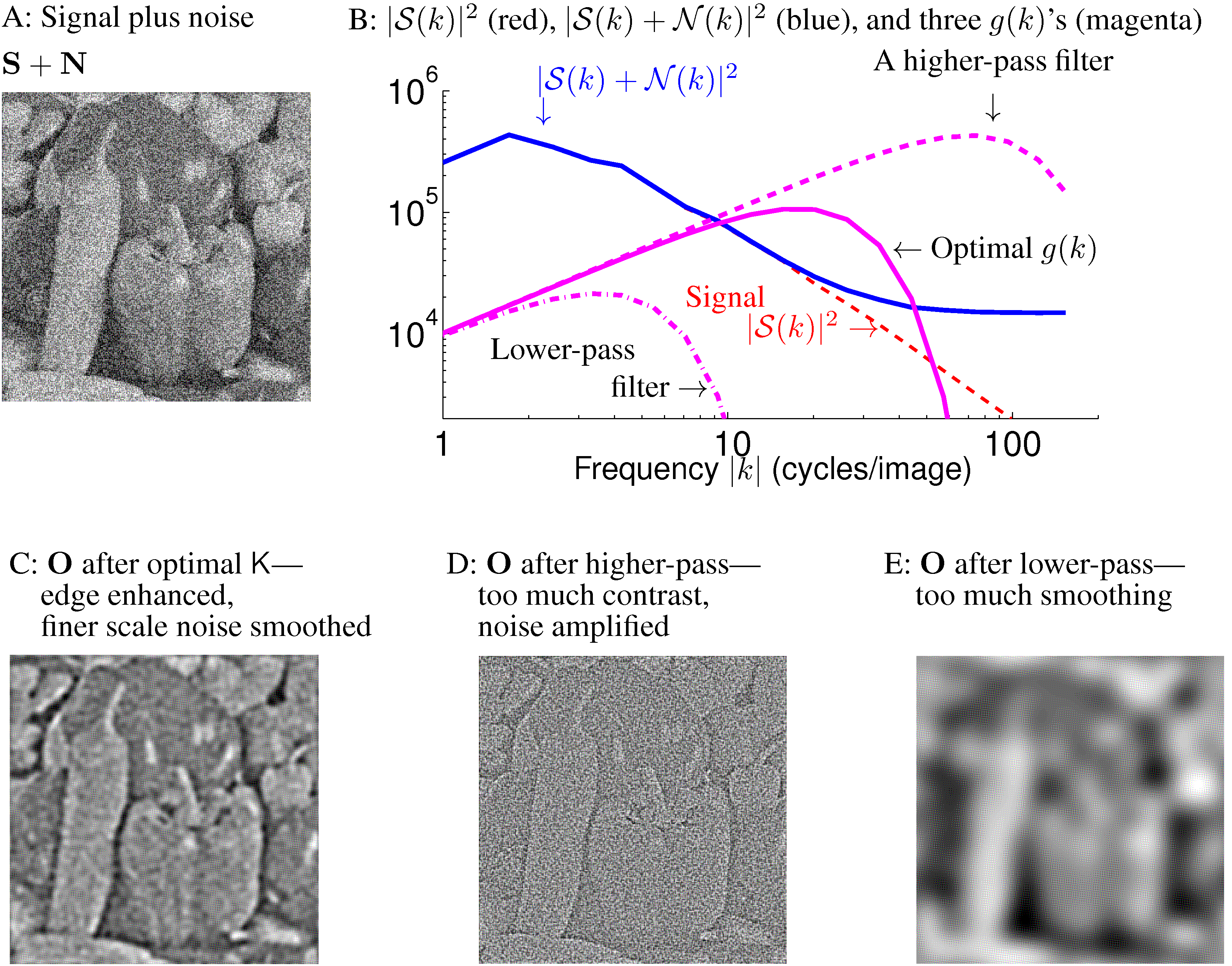 Figure from "Understanding vision: theory, models, and data", by Li Zhaoping, Oxford University Press, 2014
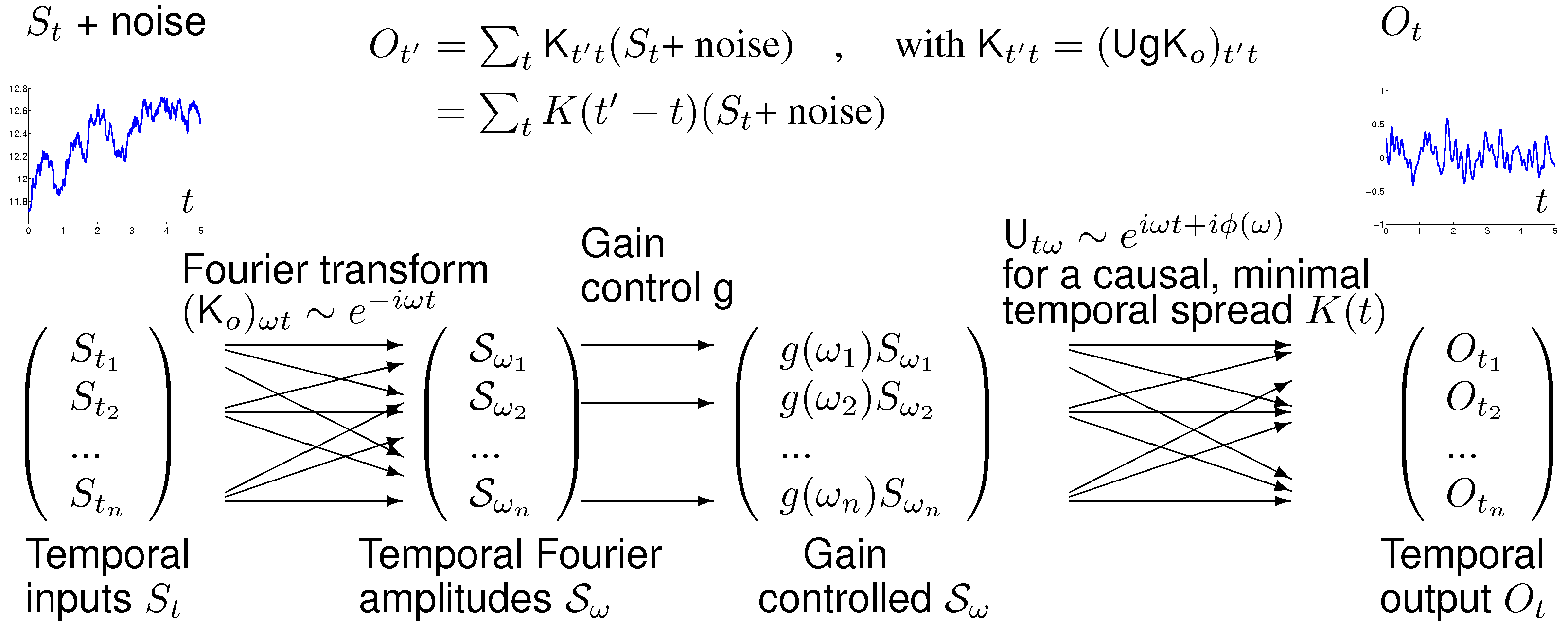 Figure from "Understanding vision: theory, models, and data", by Li Zhaoping, Oxford University Press, 2014
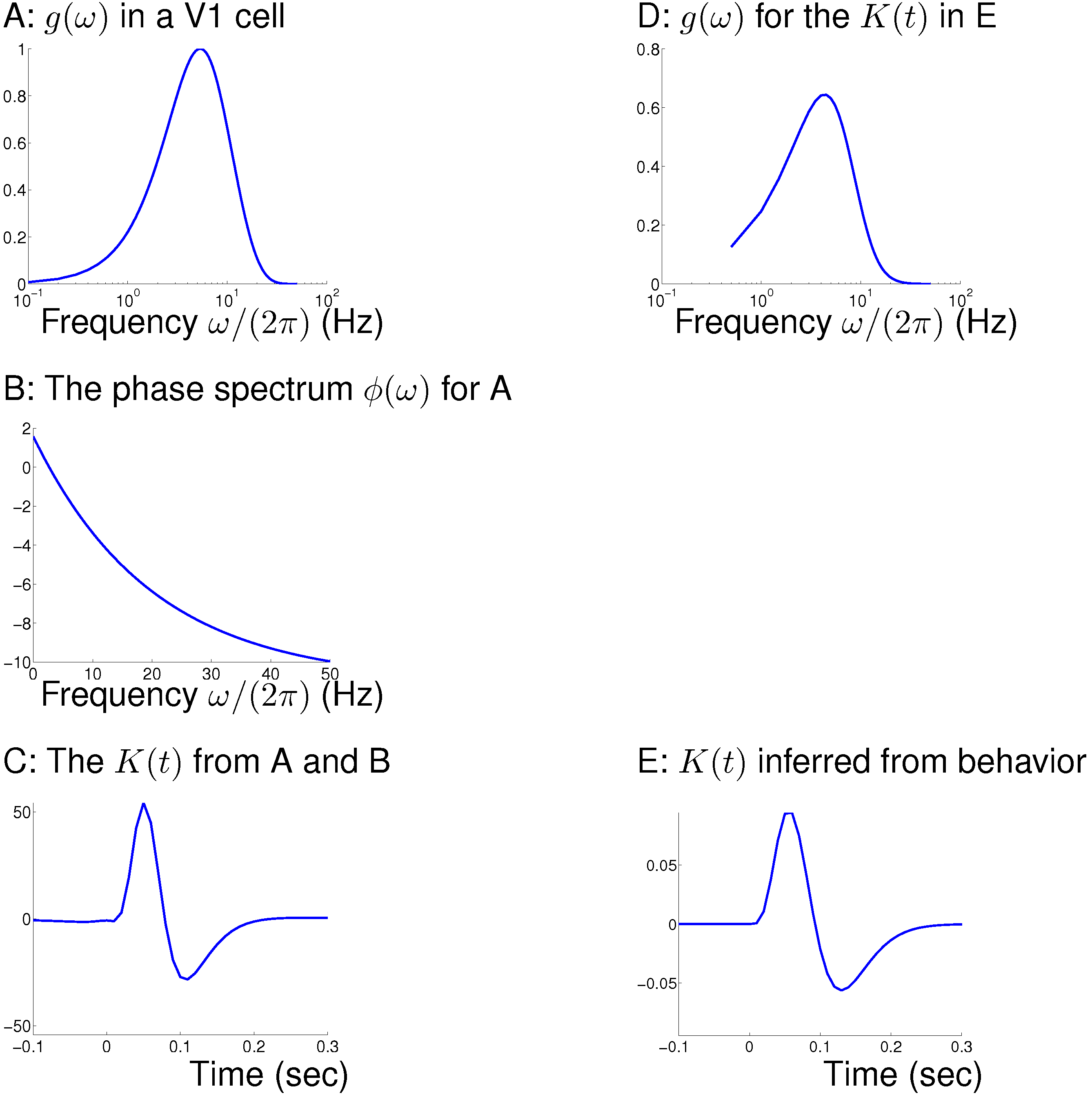 Figure from "Understanding vision: theory, models, and data", by Li Zhaoping, Oxford University Press, 2014
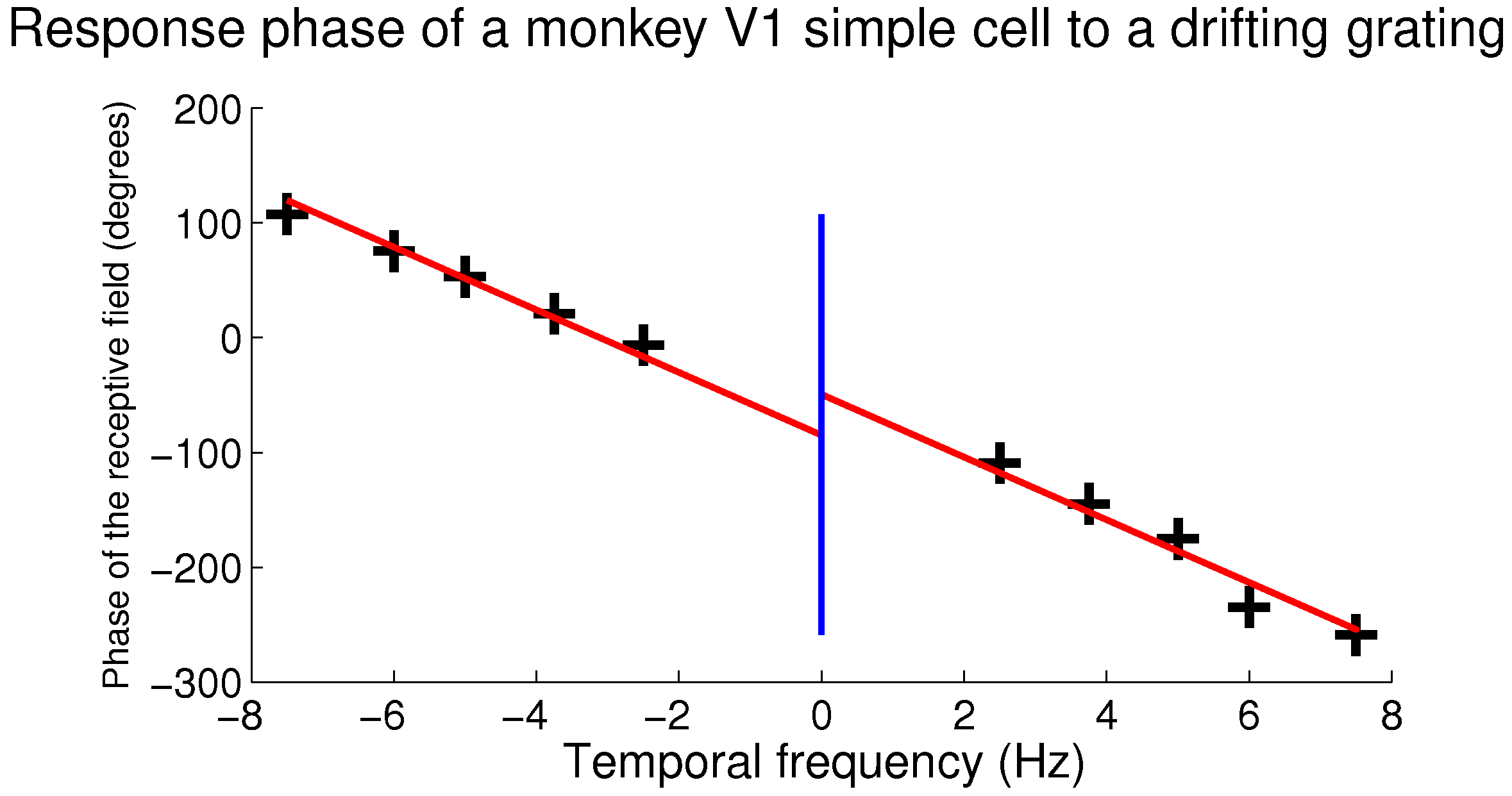 Figure from "Understanding vision: theory, models, and data", by Li Zhaoping, Oxford University Press, 2014
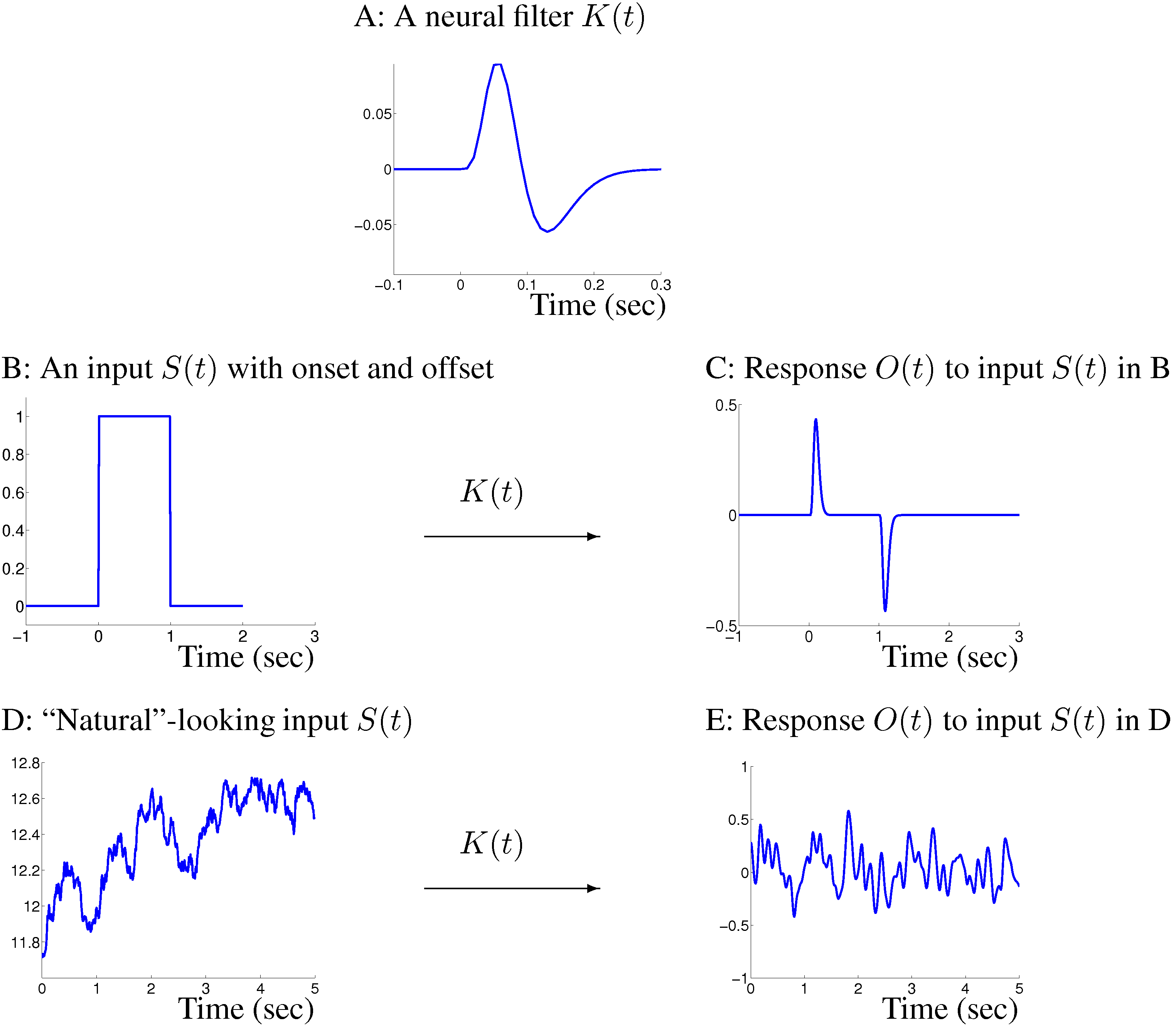 Figure from "Understanding vision: theory, models, and data", by Li Zhaoping, Oxford University Press, 2014
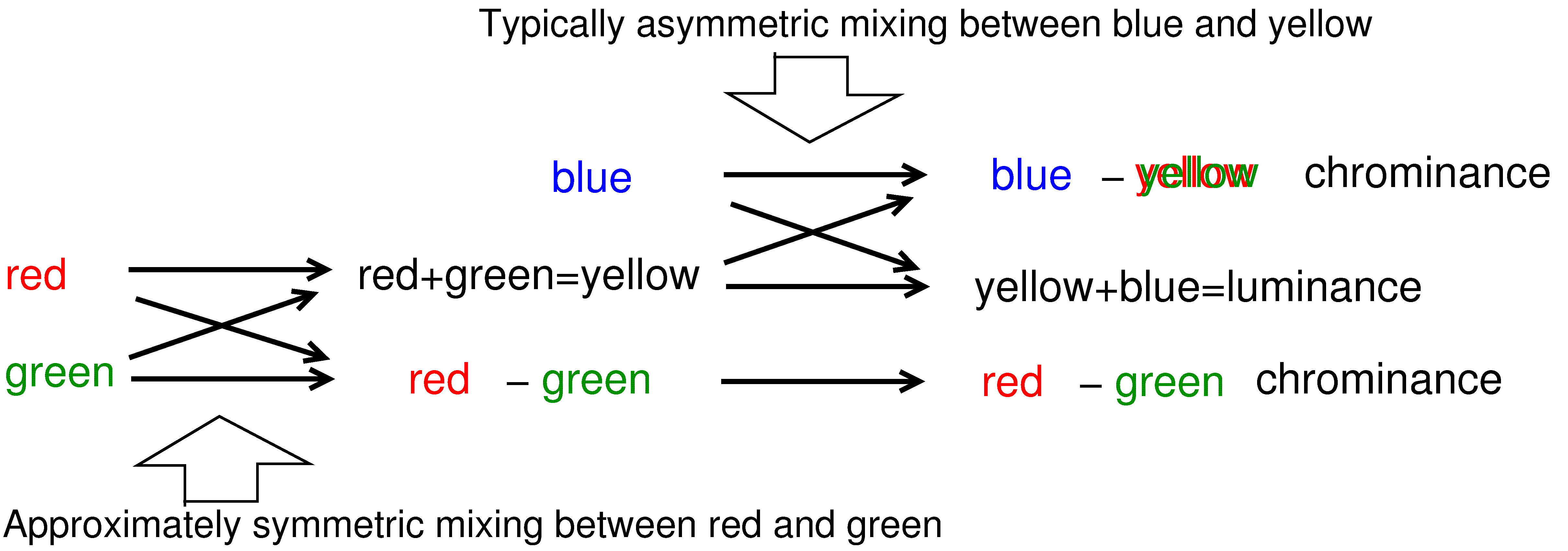 Figure from "Understanding vision: theory, models, and data", by Li Zhaoping, Oxford University Press, 2014
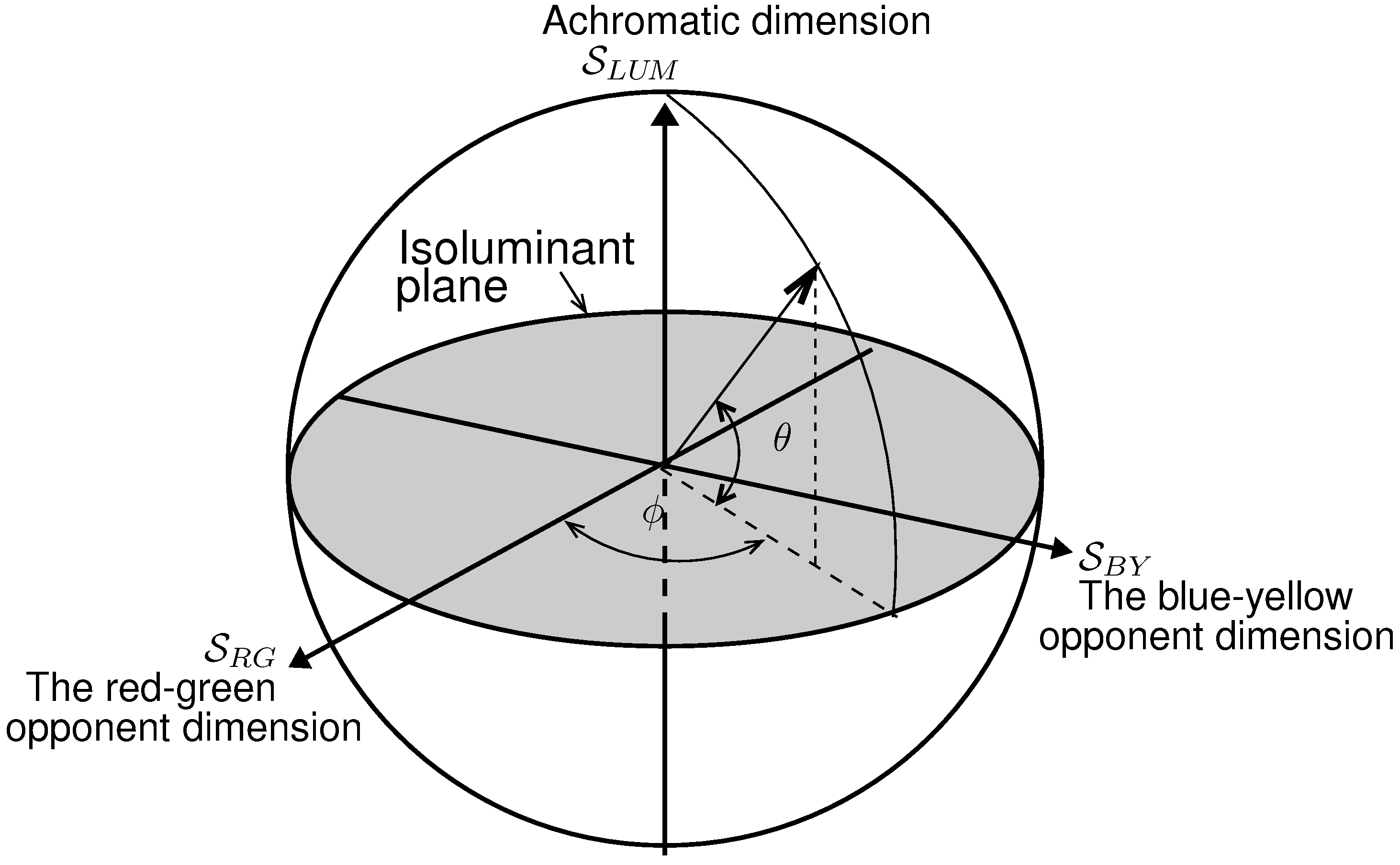 Figure from "Understanding vision: theory, models, and data", by Li Zhaoping, Oxford University Press, 2014
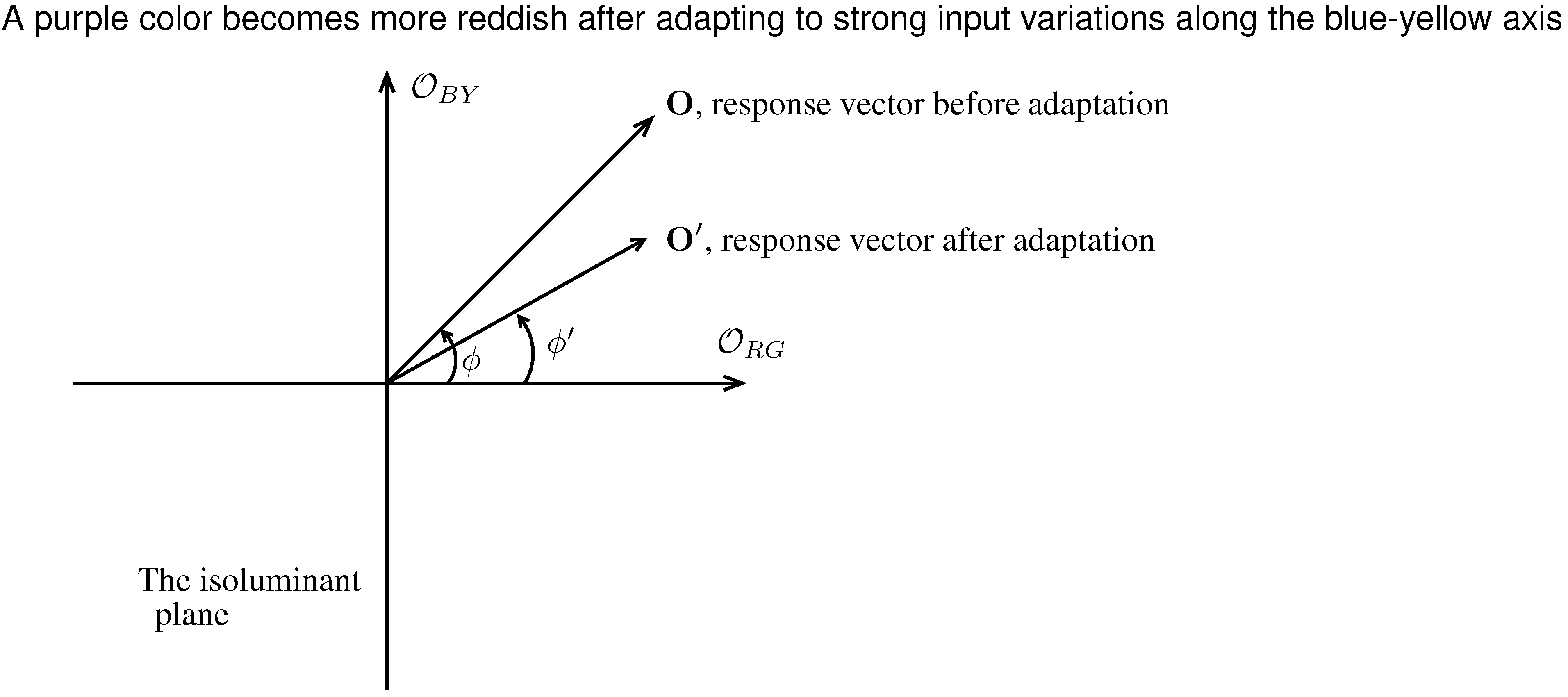 Figure from "Understanding vision: theory, models, and data", by Li Zhaoping, Oxford University Press, 2014
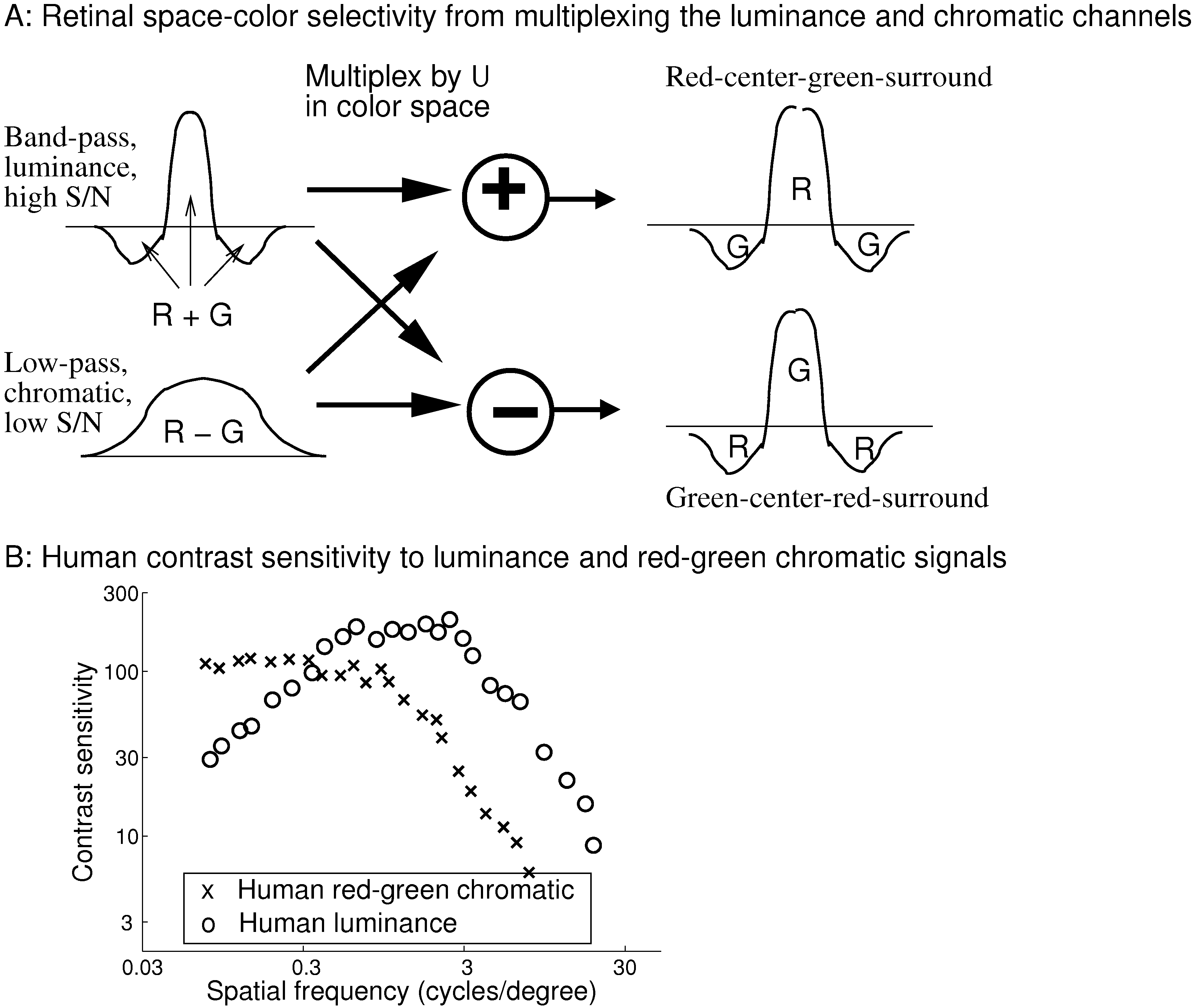 Figure from "Understanding vision: theory, models, and data", by Li Zhaoping, Oxford University Press, 2014
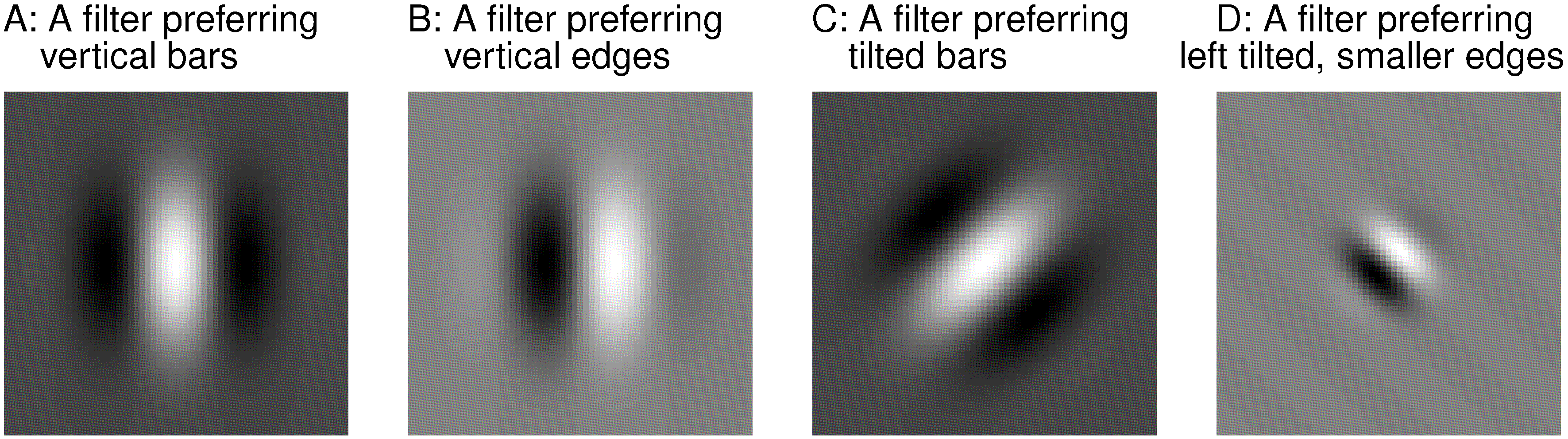 Figure from "Understanding vision: theory, models, and data", by Li Zhaoping, Oxford University Press, 2014
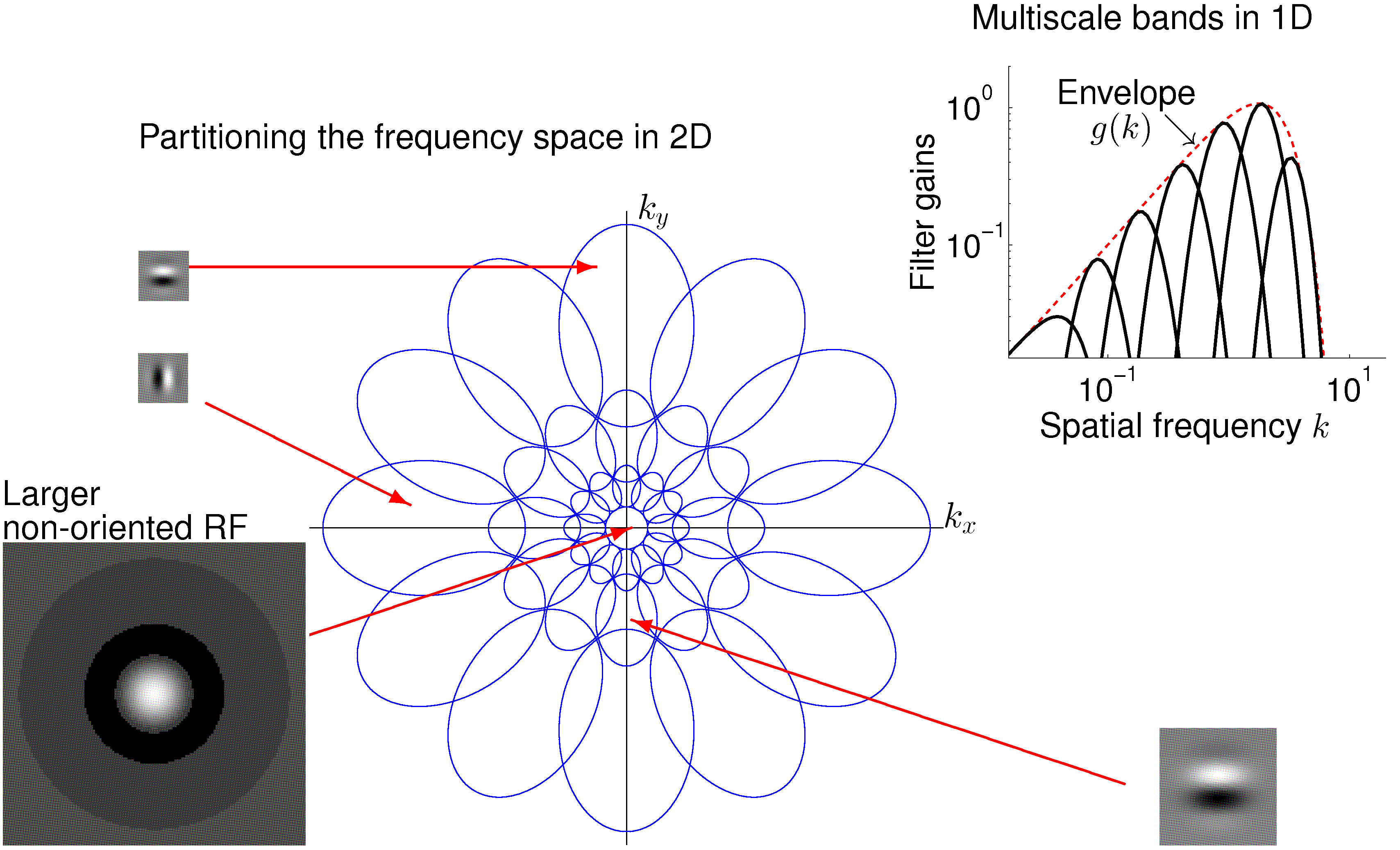 Figure from "Understanding vision: theory, models, and data", by Li Zhaoping, Oxford University Press, 2014
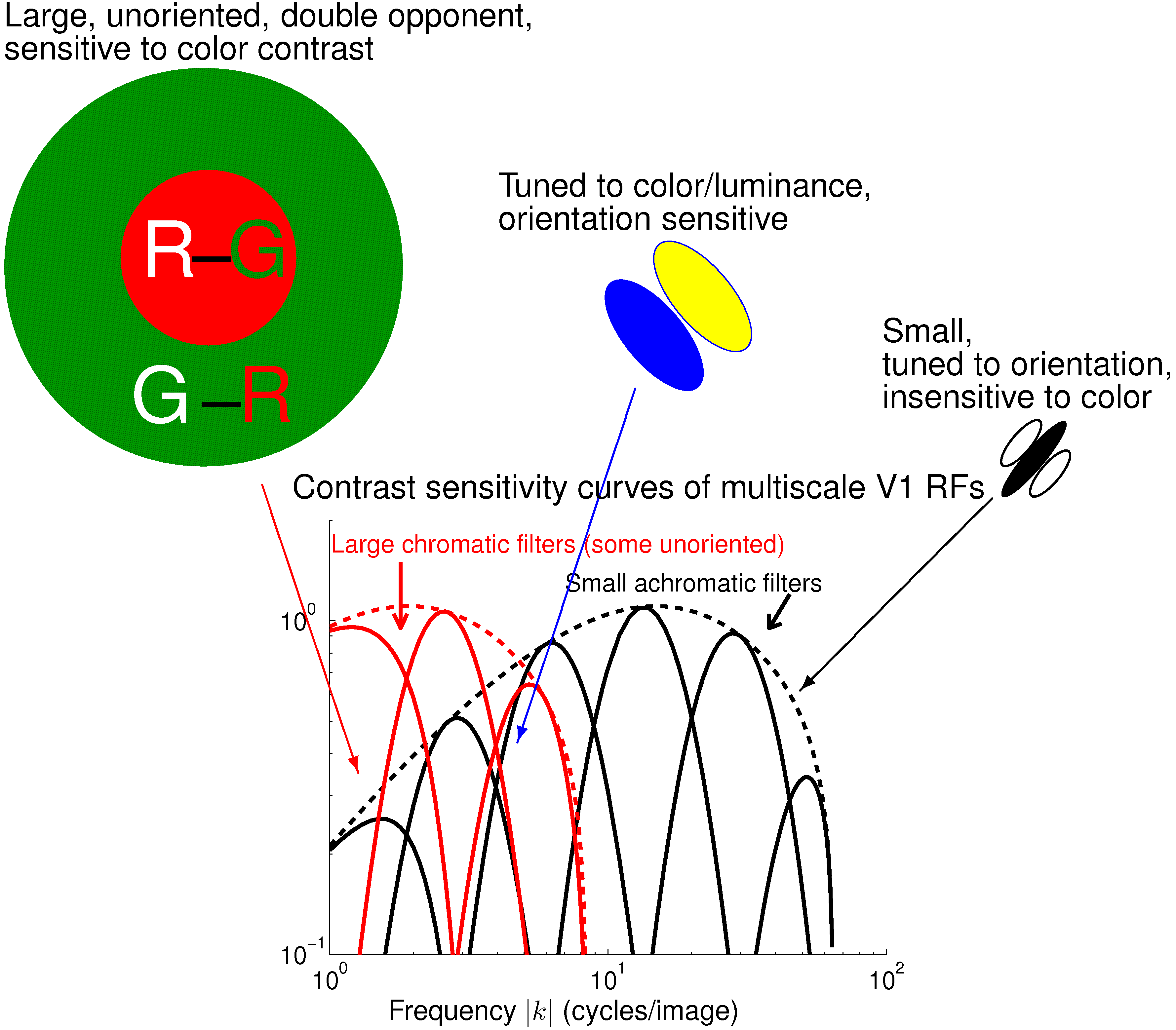 Figure from "Understanding vision: theory, models, and data", by Li Zhaoping, Oxford University Press, 2014
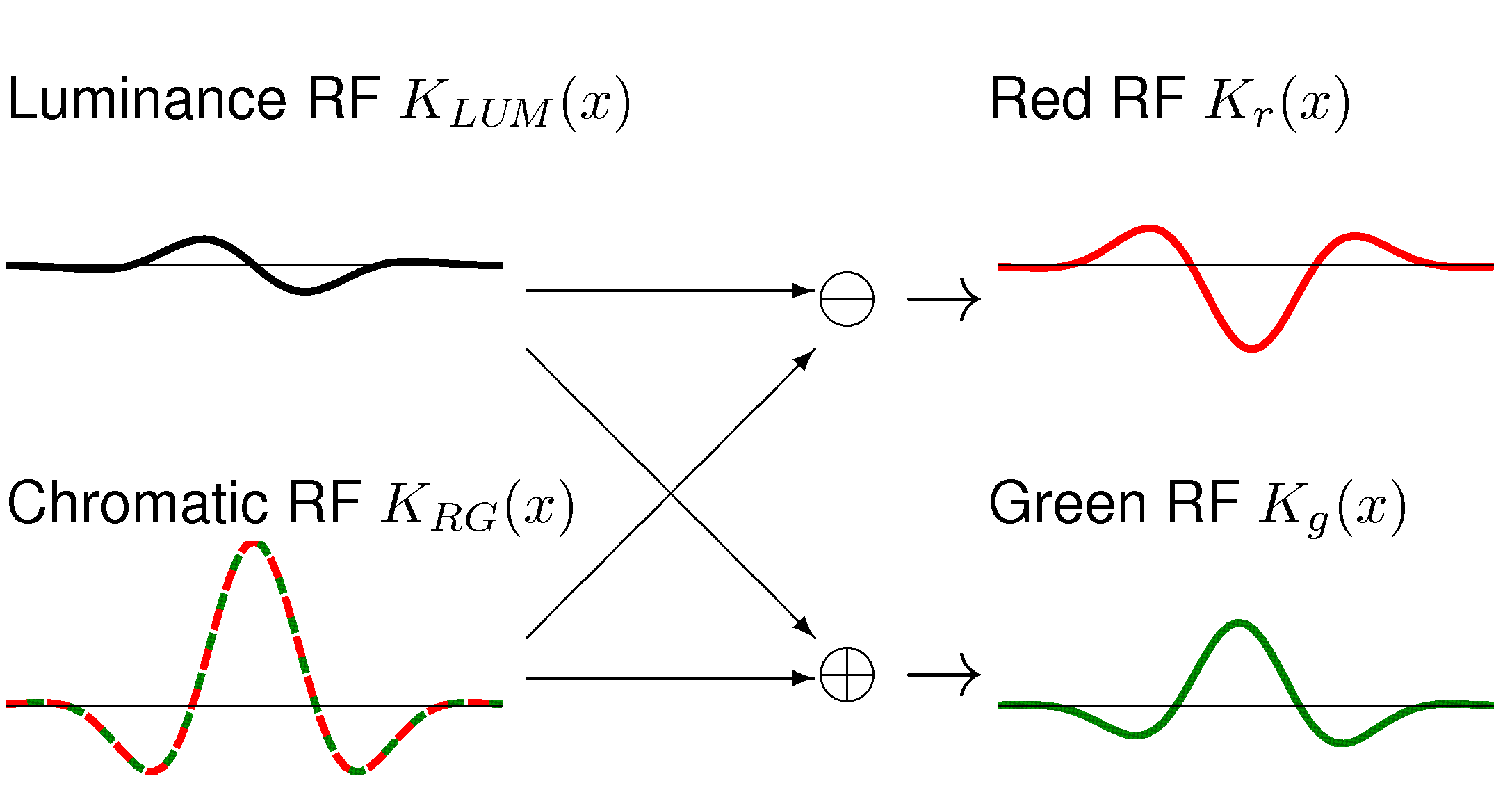 Figure from "Understanding vision: theory, models, and data", by Li Zhaoping, Oxford University Press, 2014
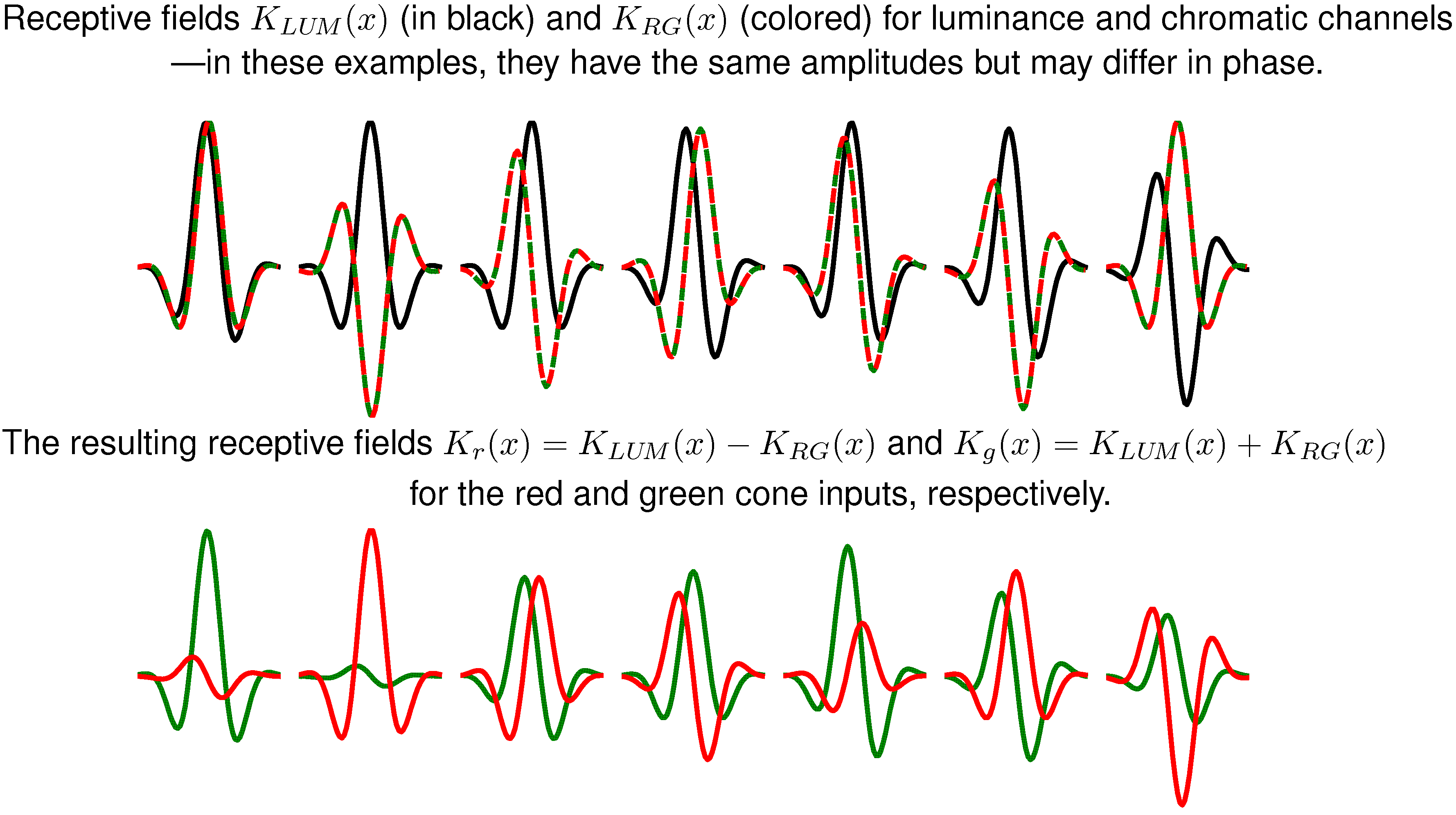 Figure from "Understanding vision: theory, models, and data", by Li Zhaoping, Oxford University Press, 2014
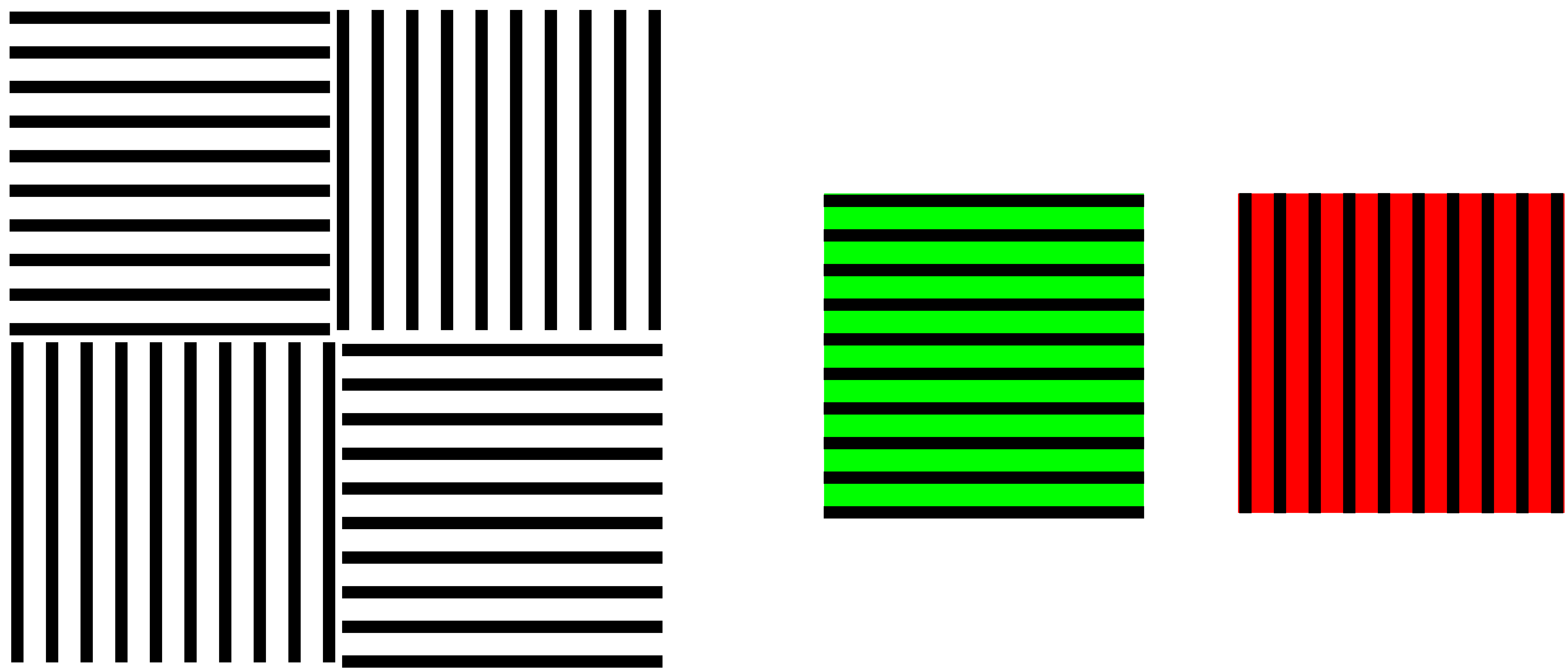 Figure from "Understanding vision: theory, models, and data", by Li Zhaoping, Oxford University Press, 2014
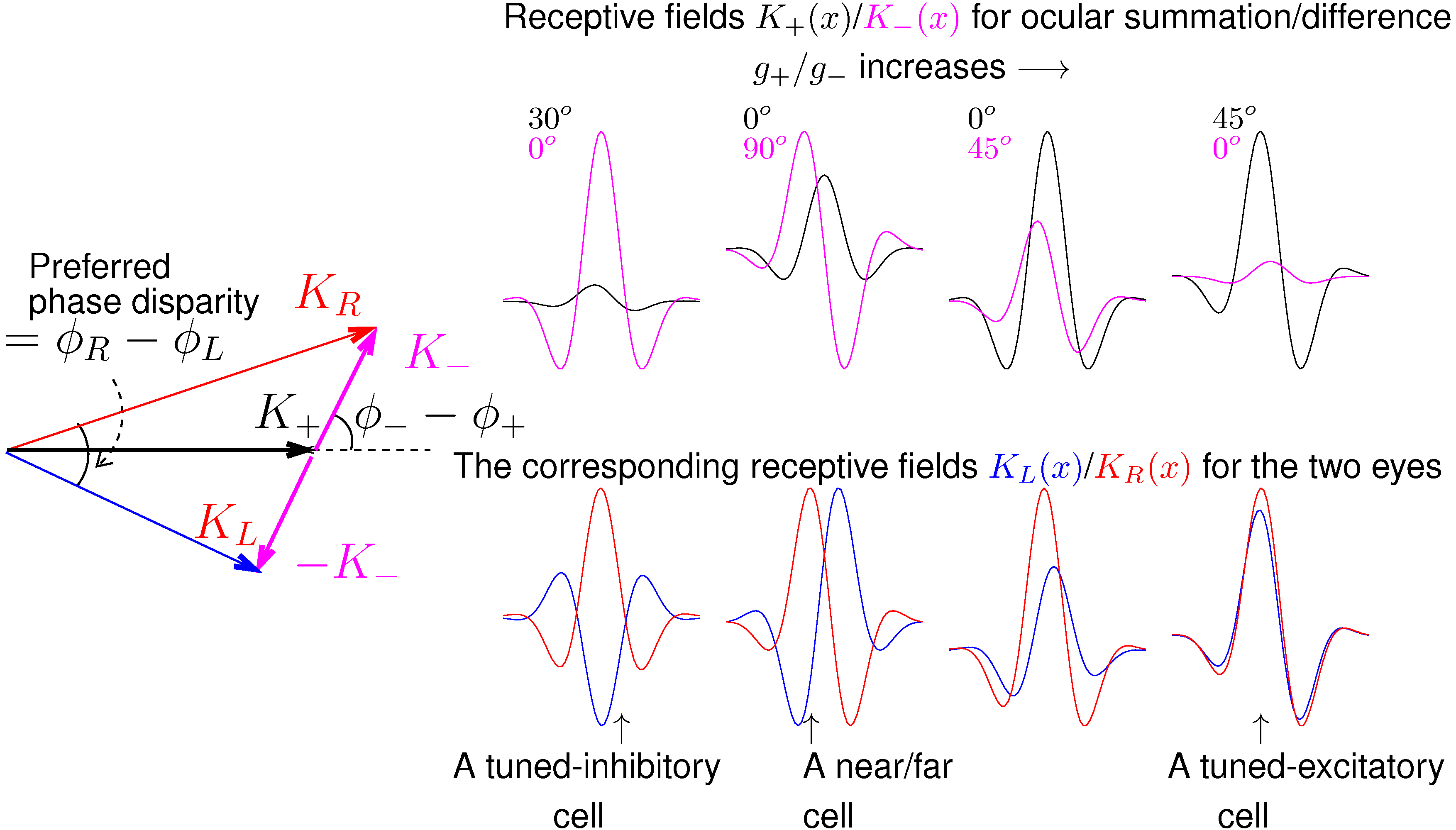 Figure from "Understanding vision: theory, models, and data", by Li Zhaoping, Oxford University Press, 2014
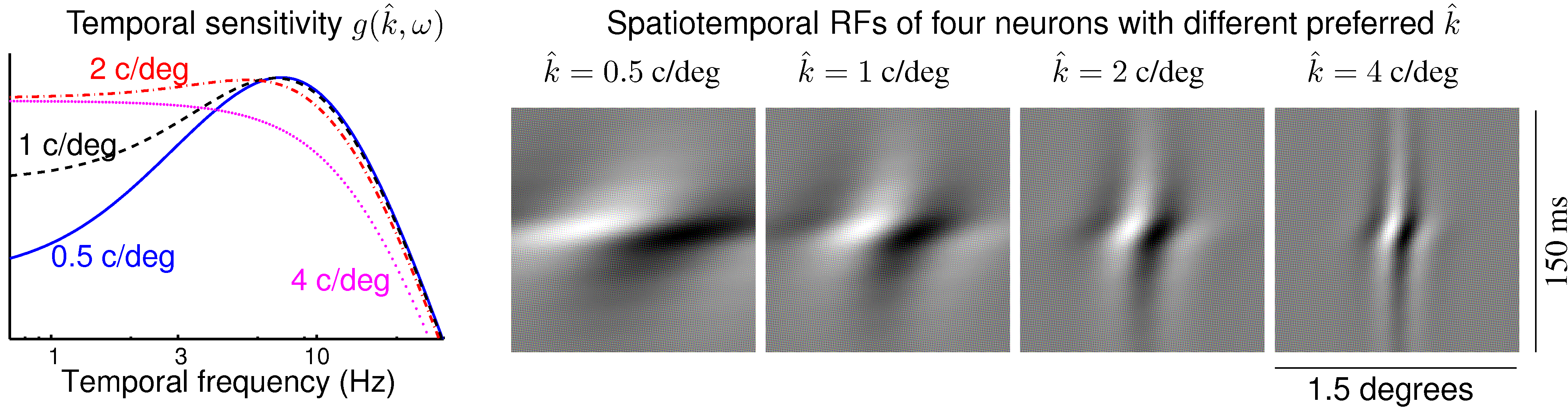 Figure from "Understanding vision: theory, models, and data", by Li Zhaoping, Oxford University Press, 2014
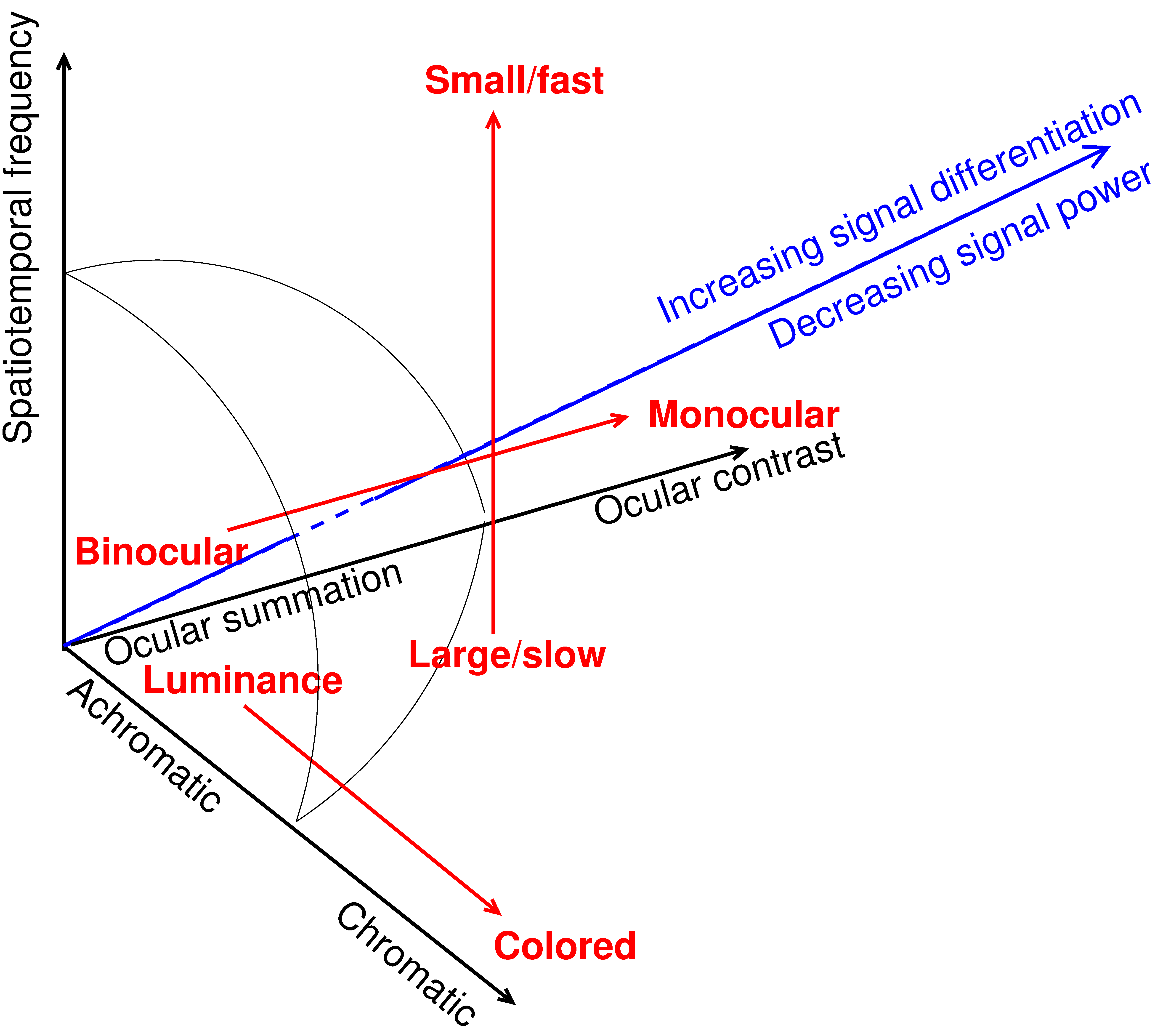 Figure from "Understanding vision: theory, models, and data", by Li Zhaoping, Oxford University Press, 2014
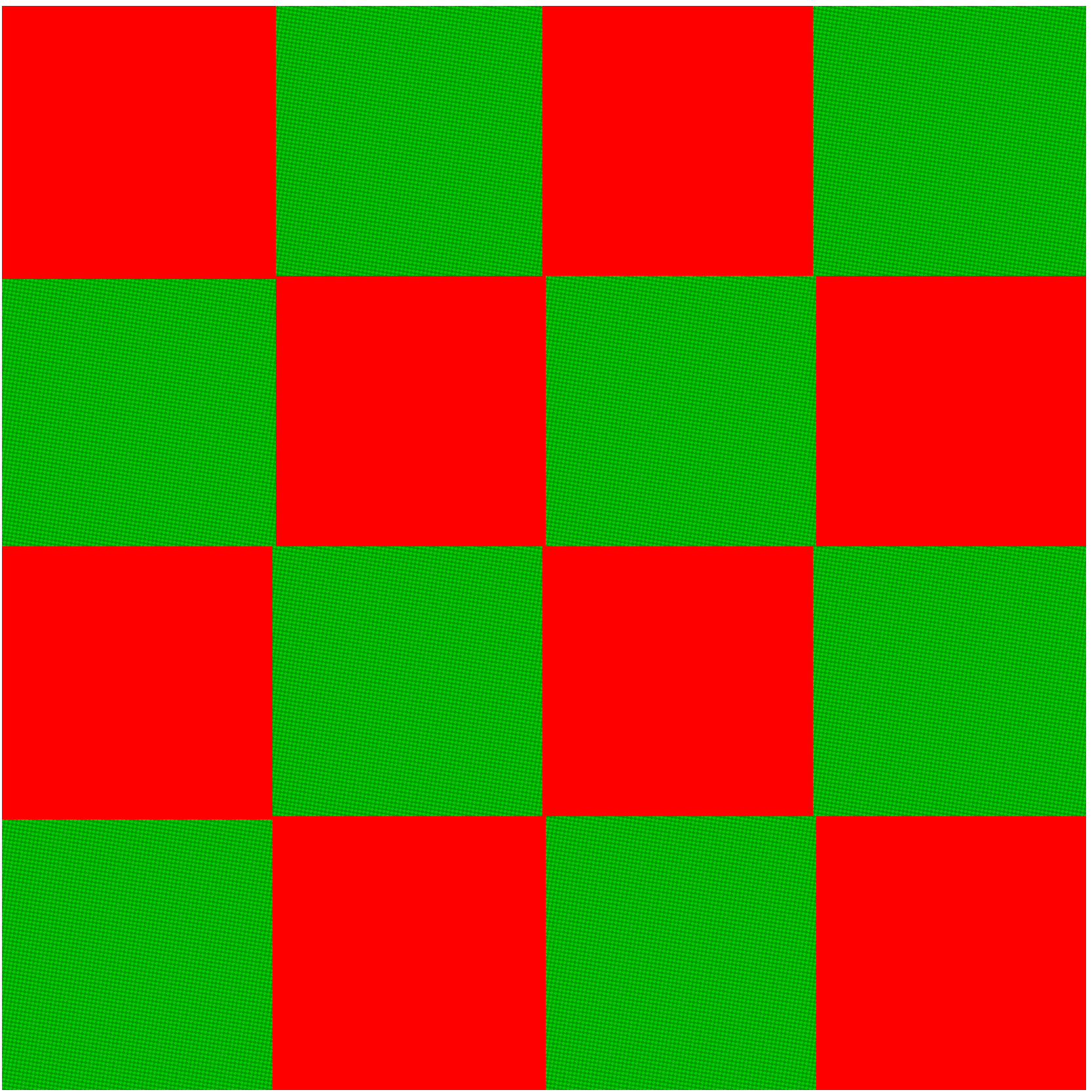 Figure from "Understanding vision: theory, models, and data", by Li Zhaoping, Oxford University Press, 2014